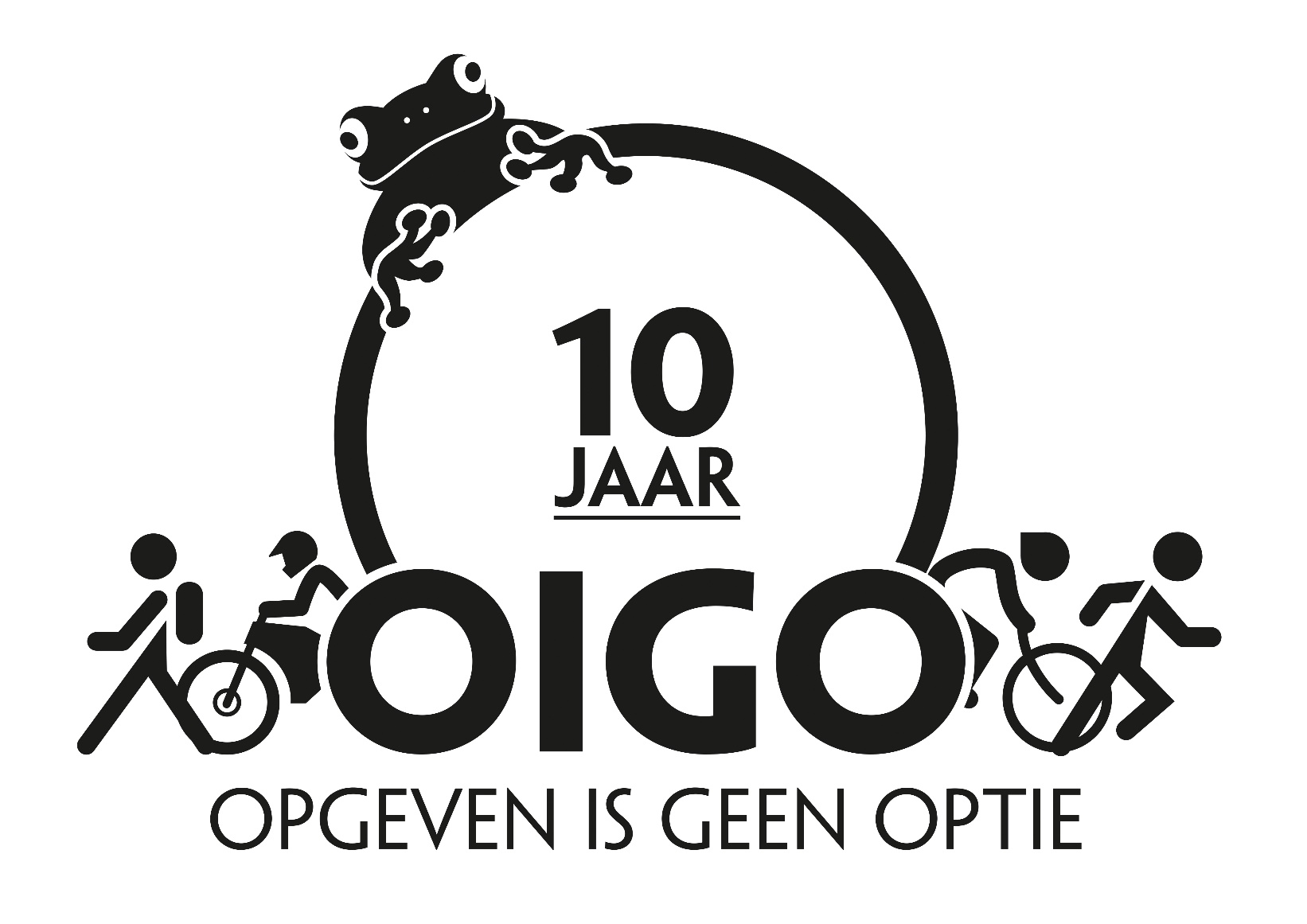 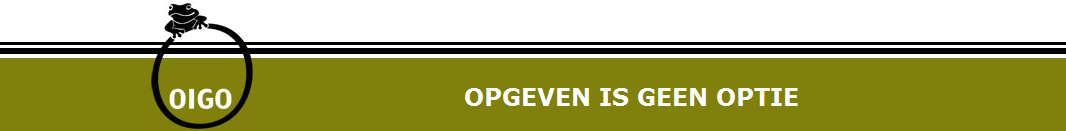 Wie zijn wij (1)
In het najaar van 2007 vond een eerste vergadering plaats ten huize van Jo Vervaet, stichter en eerste voorzitter van VZW OIGO. 
Jo was in datzelfde jaar behandeld voor lymfeklierkanker in het UZ Gent. 
Tijdens zijn behandeling zag hij de noden van het verplegend personeel. Die noden situeerden zich vooral op het vlak van het behandelen van de bijwerkingen die een kankertherapie met zich meebrengt. 
Samen met een groep vrienden werd besloten geld in te zamelen om noodzakelijke materialen aan te kopen en ter beschikking te stellen van de dienst hematologie van het UZ Gent.
Bedoeling was om hiervoor in juni 2008 een éénmalig muzikaal event te organiseren. Het event werd een groot succes, op het eind van 2008 kon een mooie cheque aan het UZ Gent worden overhandigd.
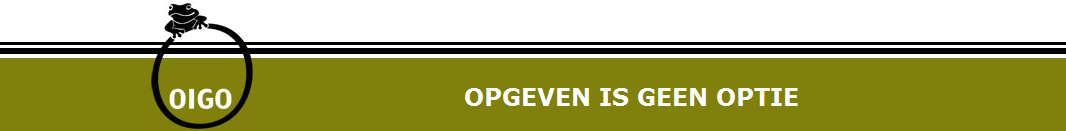 Wie zijn wij (2)
Wat begon als het organiseren van een éénmalig evenement is uitgegroeid tot een VZW die dit jaar 10 jaar bestaat.
VZW OIGO telt 11 bestuursleden (onbezoldigd) bijna allemaal mensen uit Laarne-Kalken.
Jaarlijks worden er evenementen georganiseerd
Lopen voor OIGO
Fietsen voor OIGO
Motoren voor OIGO
Wandelen voor OIGO
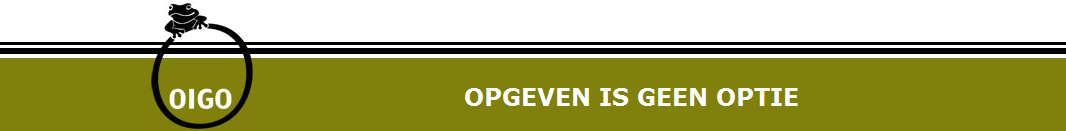 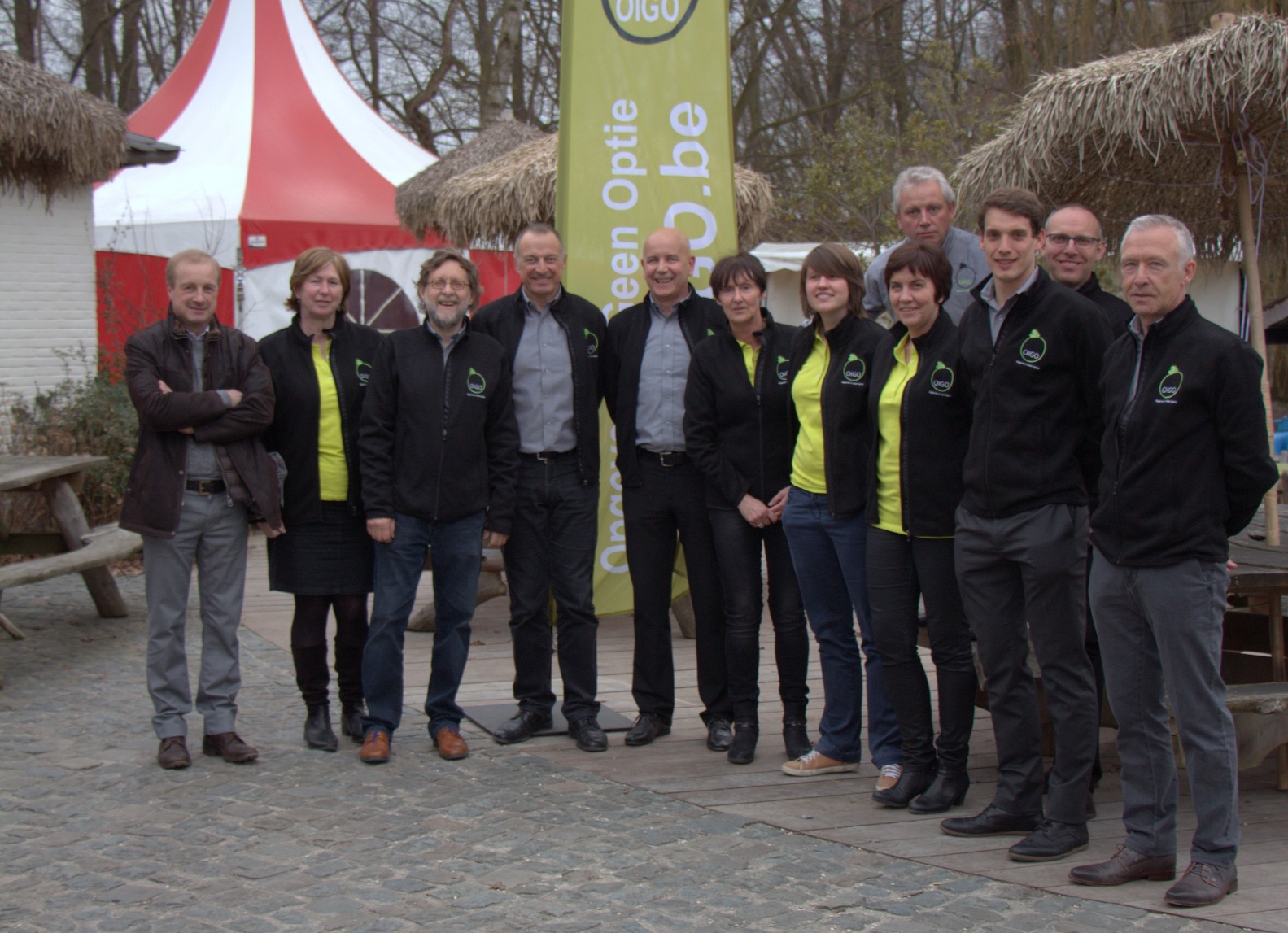 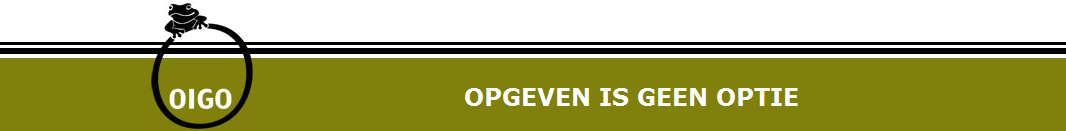 Missie
“OIGO wil een bijdrage leveren voor het verhogen van het comfort bij de kankerpatiënt. Hiervoor worden via allerhande initiatieven fondsen ingezameld waarmee diverse projecten worden gefinancierd die kaderen in deze missie”
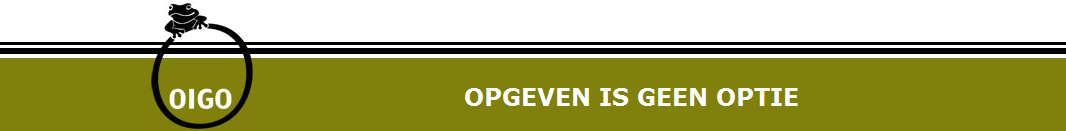 Project 2016
project in het teken van aankoop van noodzakelijk materiaal en het bieden van ondersteuning bij moeilijke momenten. 

Voor een totaal bedrag van ongeveer 42 000 euro
°
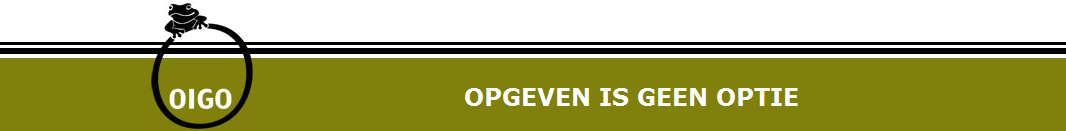 ° Maria Middelares Gent :      - aangepaste boekjes  voor jongeren tussen 10 en 14 jaar.
                                                    
° Jan Palfijn Gent                      - aankoop van 3 relax zetels voor de afdeling oncologie.            

° UZ Gent                                    - nieuwe (3de) bestelling informatiemappen voor patiënten en familie.   
  
° Zorghuis Gent                         - aankoop relaxzetel en nieuw meubilair

° Sint-Lucas Gent                       - aankoop ijskap ( voorkomt haaruitval tijdens behandeling) 

° OLV Waregem                         - aankoop aanvullingen ijskap 

° Verwendagen in het voorjaar en Voordracht in het najaar ( 26 oktober  - Immunotherapie )
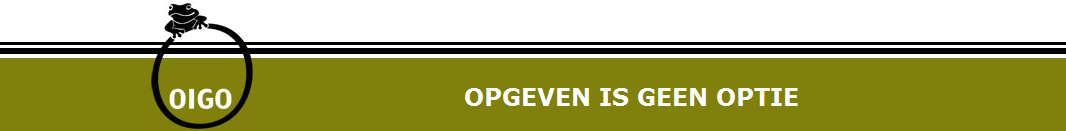 Psycho-educatie voor kinderen      Maria Middelares  Gent
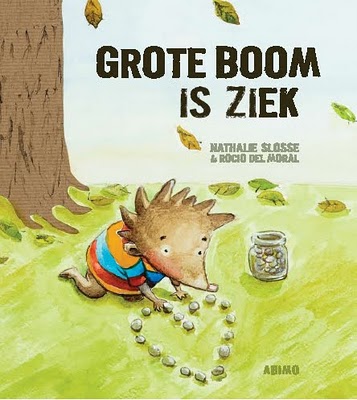 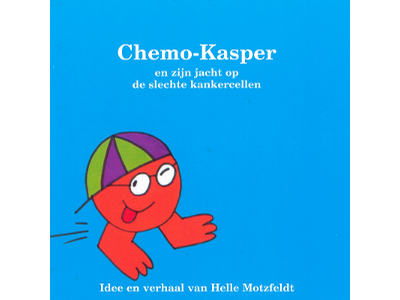 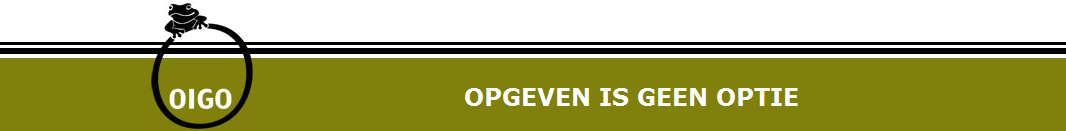 Maria Middelares Gent
aangepaste boekjes  
voor jongeren 
tussen 10 en 14 jaar
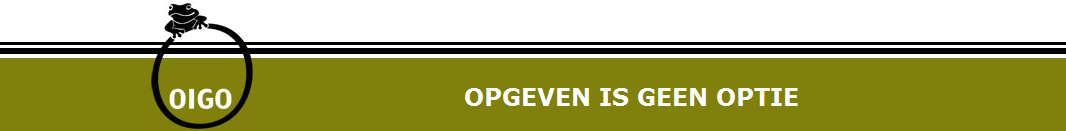 Jan Palfijn ziekenhuis Gent
relax zetels
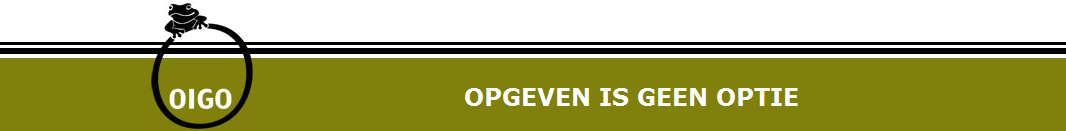 UZ Gent
nieuwe (3de) bestelling 
informatiemappen 
voor patiënten en familie.
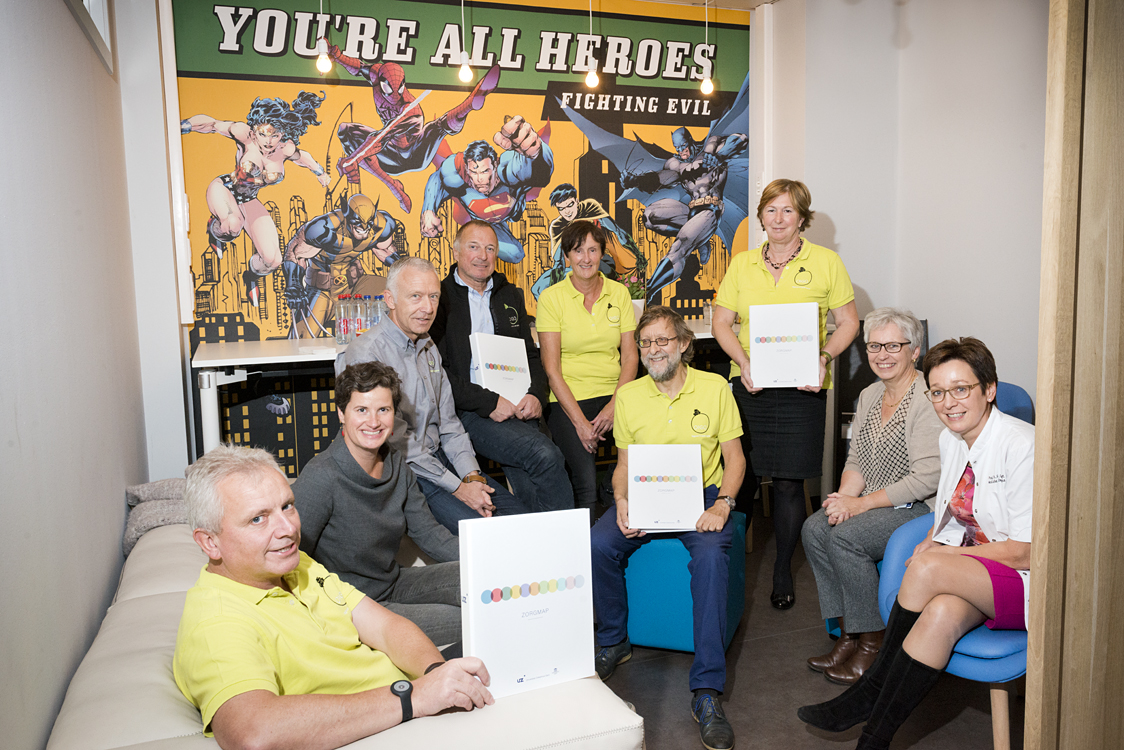 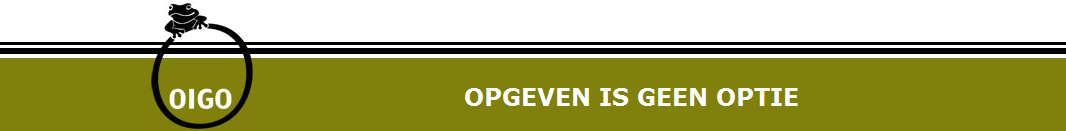 Sint-Lucas Gent
ijskap 
(voorkomt haaruitval 
tijdens behandeling)
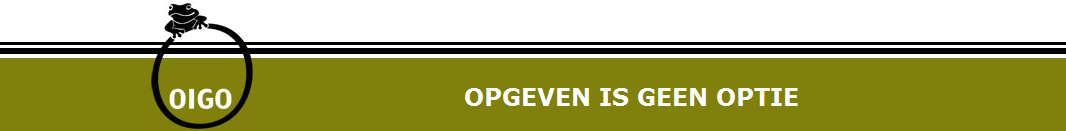 Verwendagenin het voorjaar
voor herstellende kankerpatiënten uit Laarne en Kalken
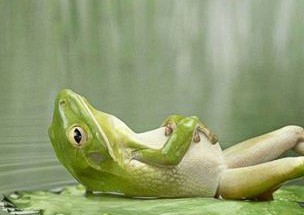 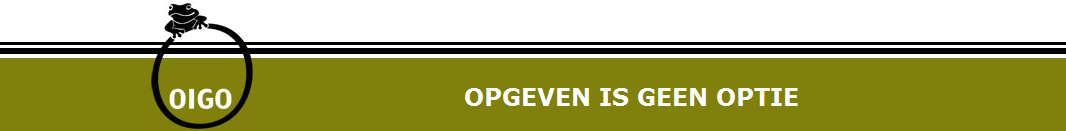 Project 2017
St Lucas : informatiemappen voor patiënten
Maria Middelares : inrichten van ruimte voor ‘slecht nieuws gesprekken’ 
                                    ijskappen *
                                    aankoop kinderboekjes 
Uz Gent : inrichten gespreksruimte op de dienst oncologie
OLV Waregem : ijskappen *
Zorghuis : aankoop rolstoel en keuken materiaal
Infoavond : rond een kanker gerelateerd thema (najaar)
Verwendagen : voor inwoners van Laarne-Kalken in behandeling of herstellende van kanker 
*ijskap : voorkomt haaruitval tijdens behandeling
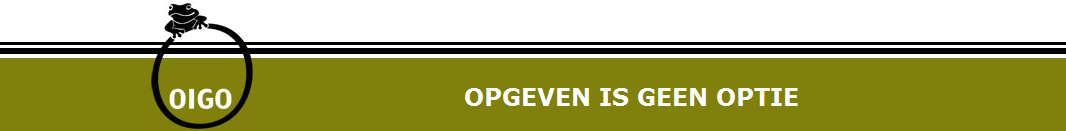 Maria Middelares Gent
ruimte voor 
‘slecht nieuws gesprekken’
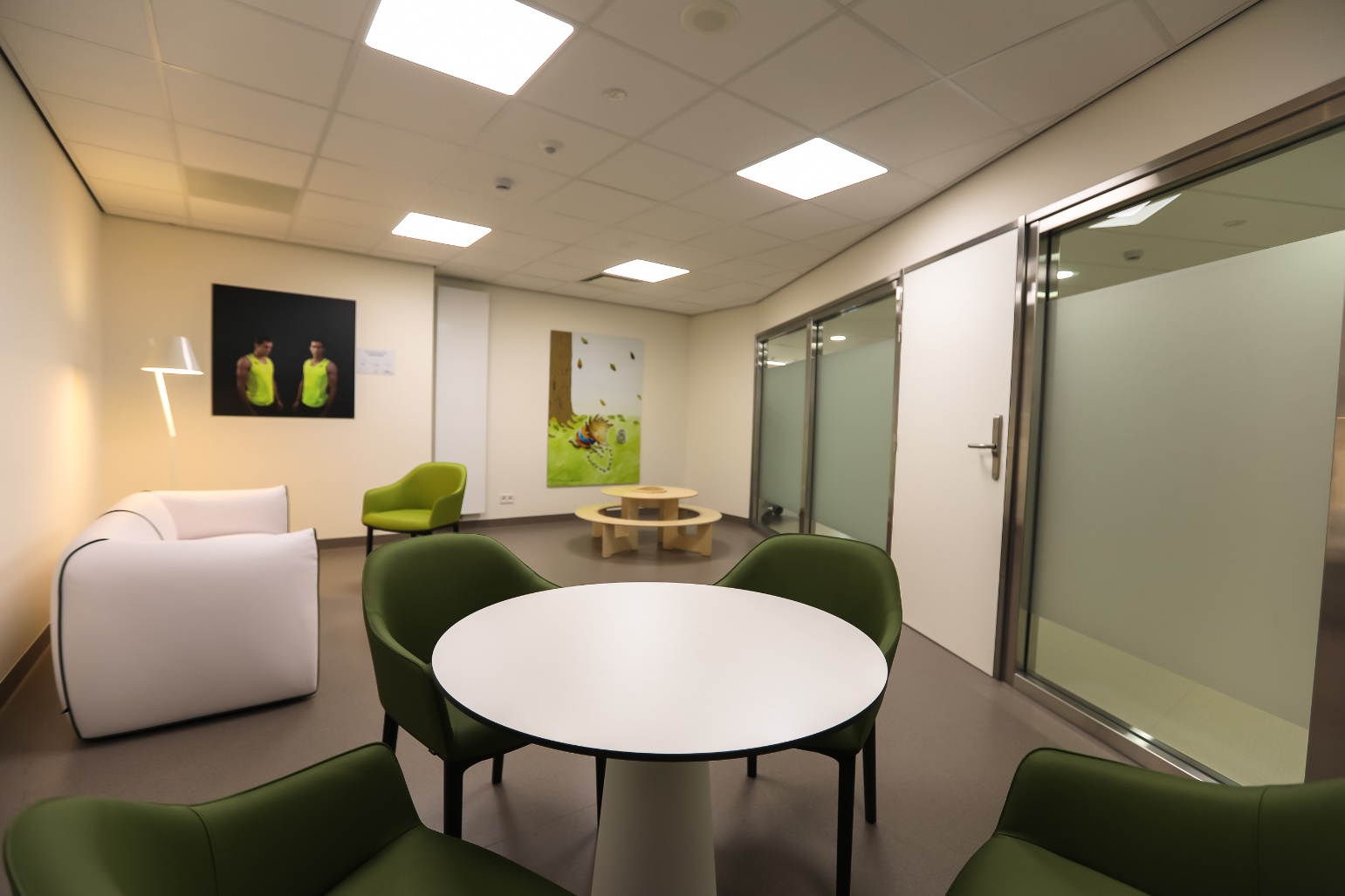 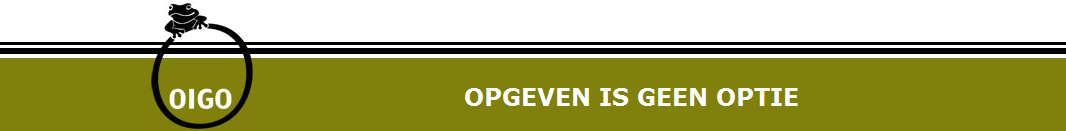 Maria Middelares Gent
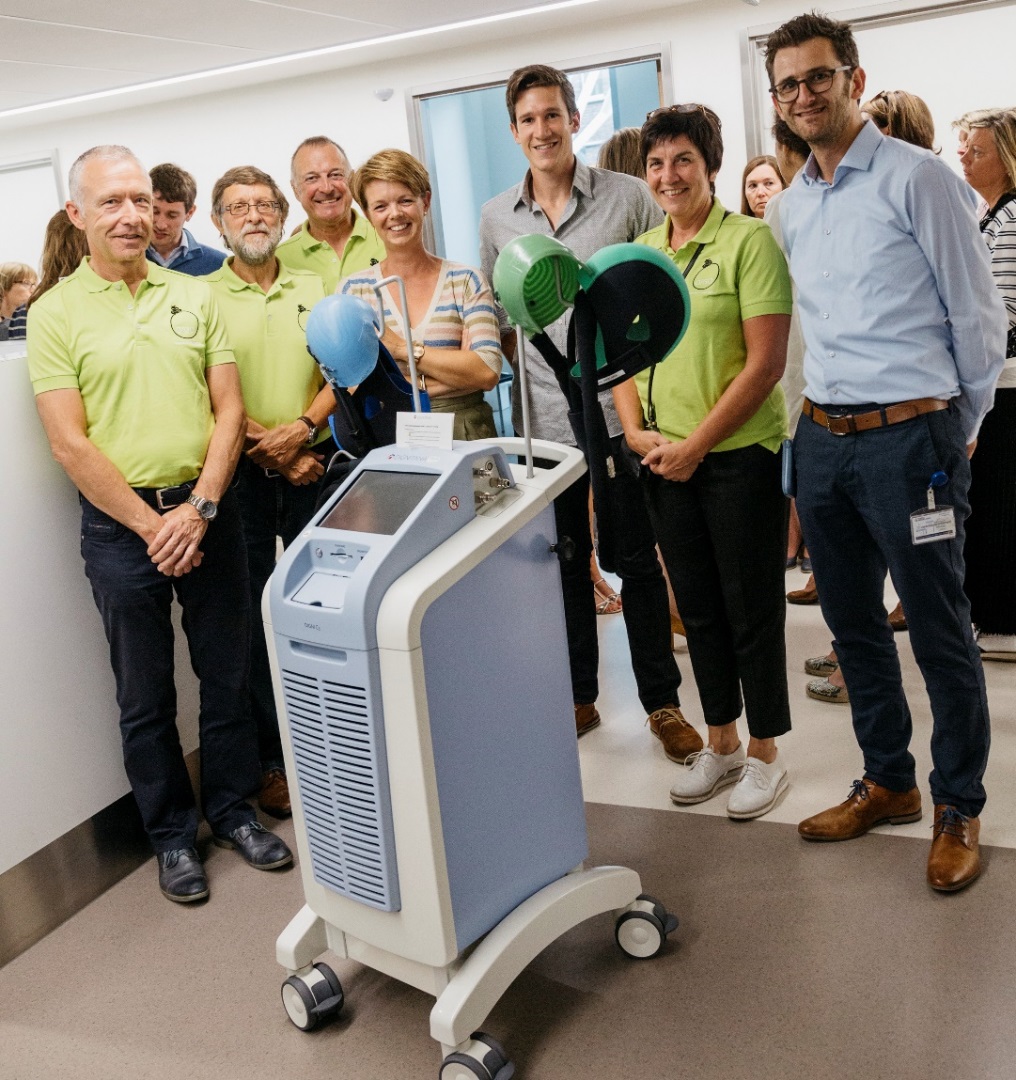 ijskap 
(voorkomt haaruitval 
tijdens behandeling)

Samenaankoop met de 
BACK ON TRACK foundation
van atleet Thomas Van Der Plaetsen
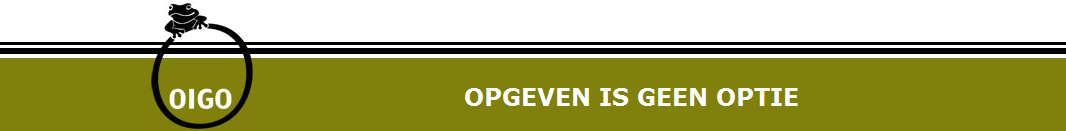 UZ GENT
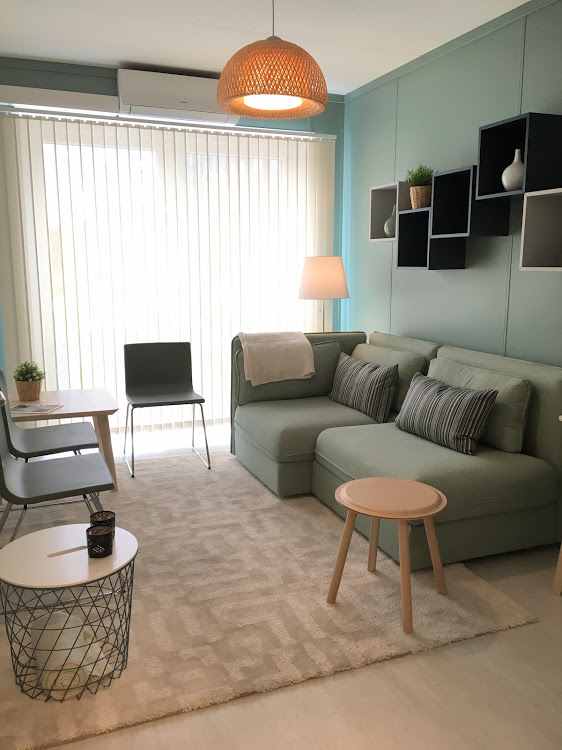 ruimte voor 
‘slecht nieuws gesprekken’
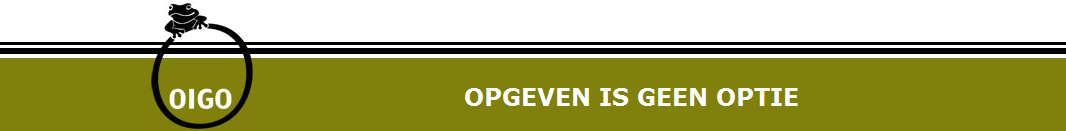 Voorlopig project 2018
*AZ Sint-Lucas: aankoop 2e ijskap + inrichting ontmoetingsruimte 
*Palliatief netwerk Gent-Eeklo: aankoop 3 pijn/medicatiepompen +  informatieve boekjes voor mantelzorgers 
*Palliatief netwerk Aalst-Dendermonde: aankoop comfortmatrassen en zitkussens + informatieve boekjes voor kinderen van patiënten. 
*UZ Gent: inrichten van 2 gesprek- ontmoetingsruimtes + aankoop lasertoestel
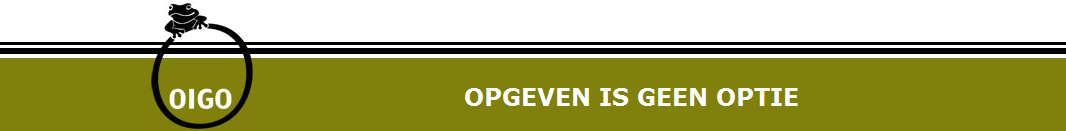 Vorige projecten De OIGO ruimte en het OIGO terras
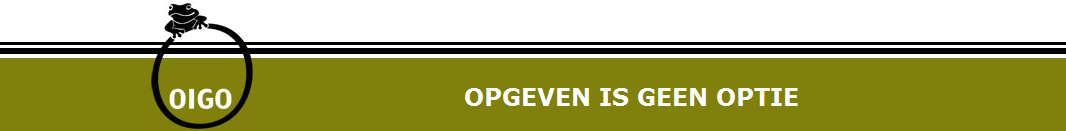 Kalender 2017
21 mei stadsloop - Gent
26 mei/2-9-16 juni Fietsen voor OIGO
25 juni ONTBIJT fietsen voor OIGO
4-5 augustus Koersen voor OIGO
1 september : concert  voor OIGO ( 10 jaar ! ) 
3 september Motoren voor OIGO
17 september Wandelen voor OIGO – Waregem
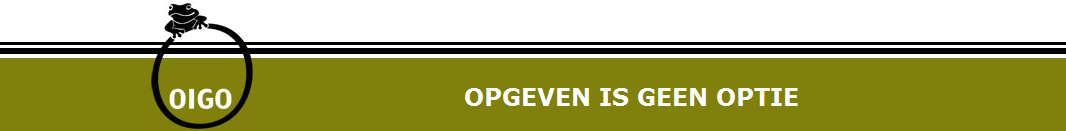 Lopen voor OIGO
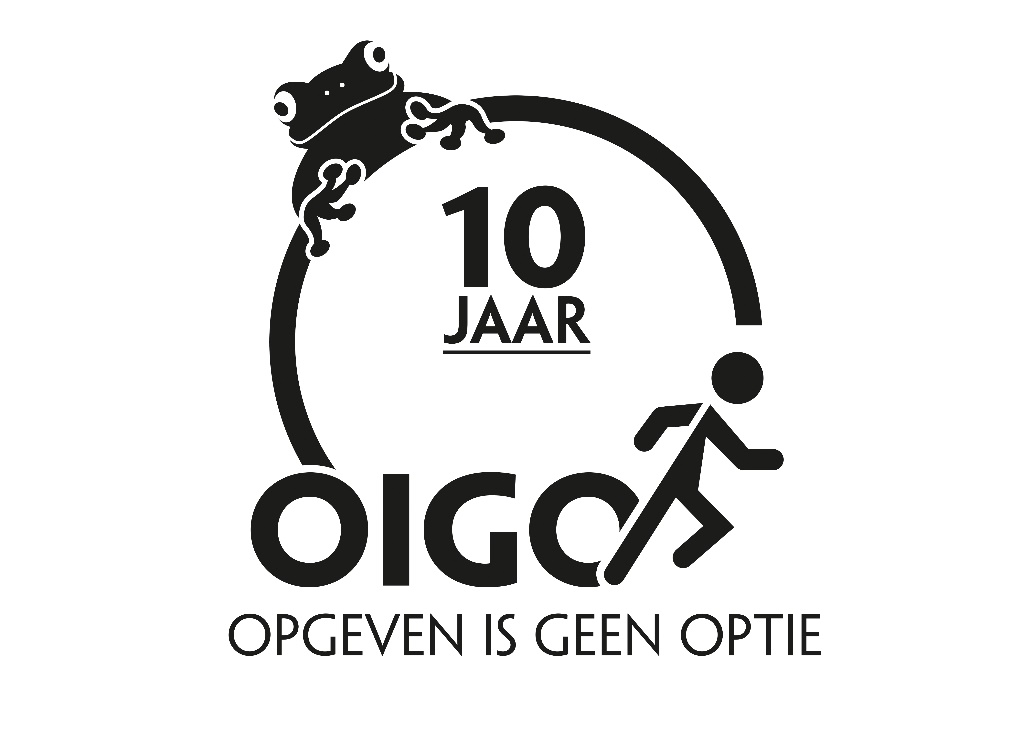 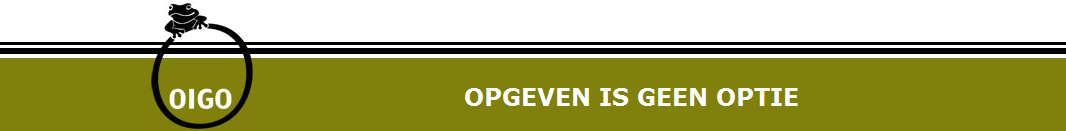 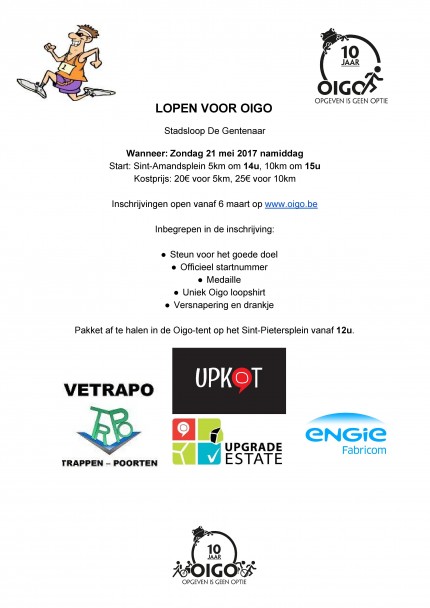 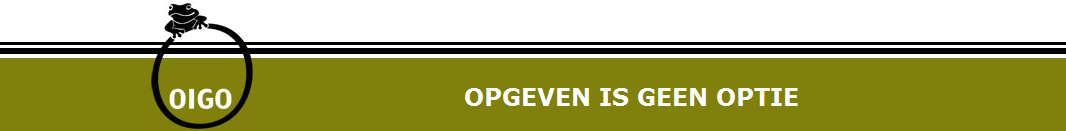 Lopenvoor OIGO
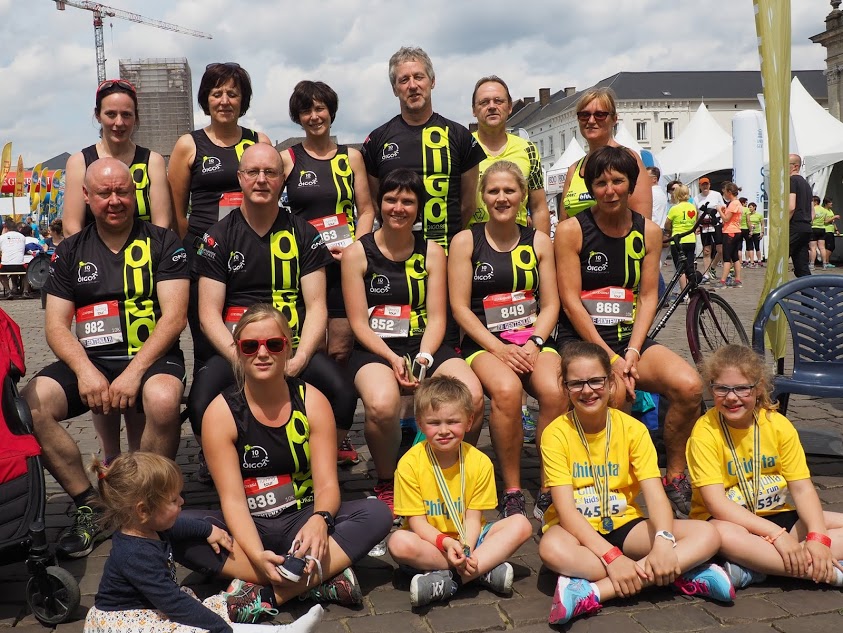 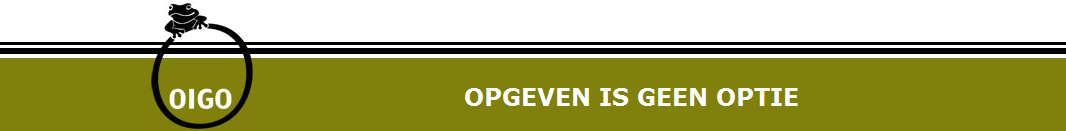 Lopenvoor OIGO
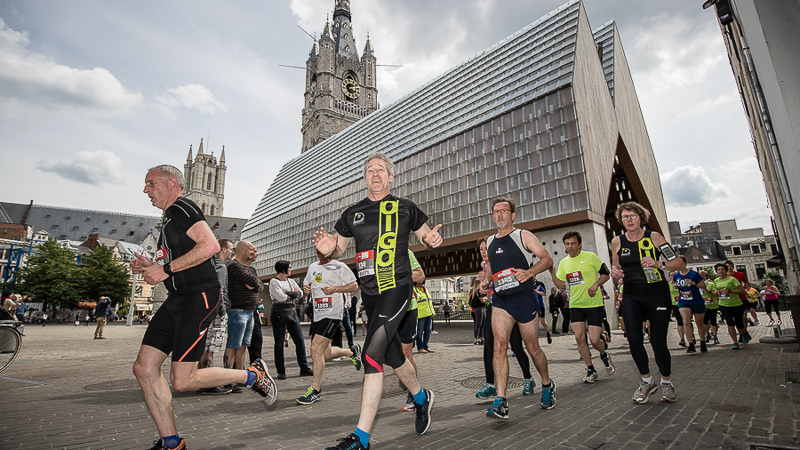 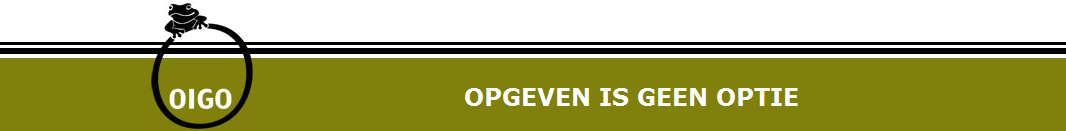 Lopenvoor OIGO
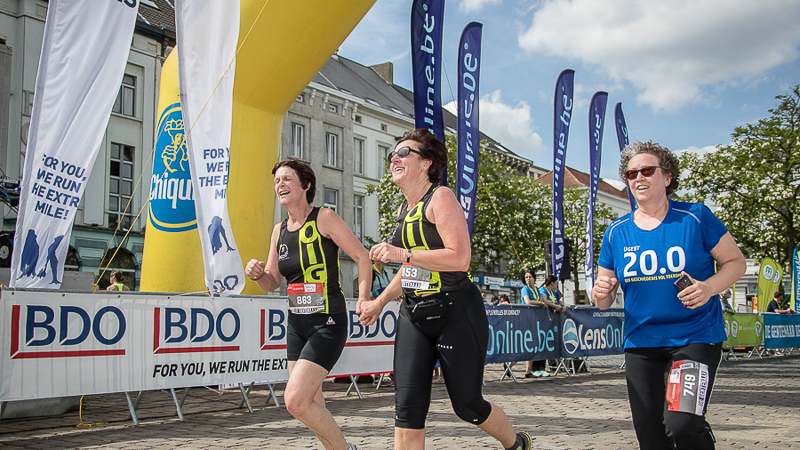 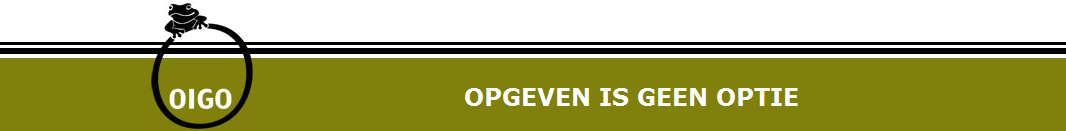 Fietsen voor OIGO
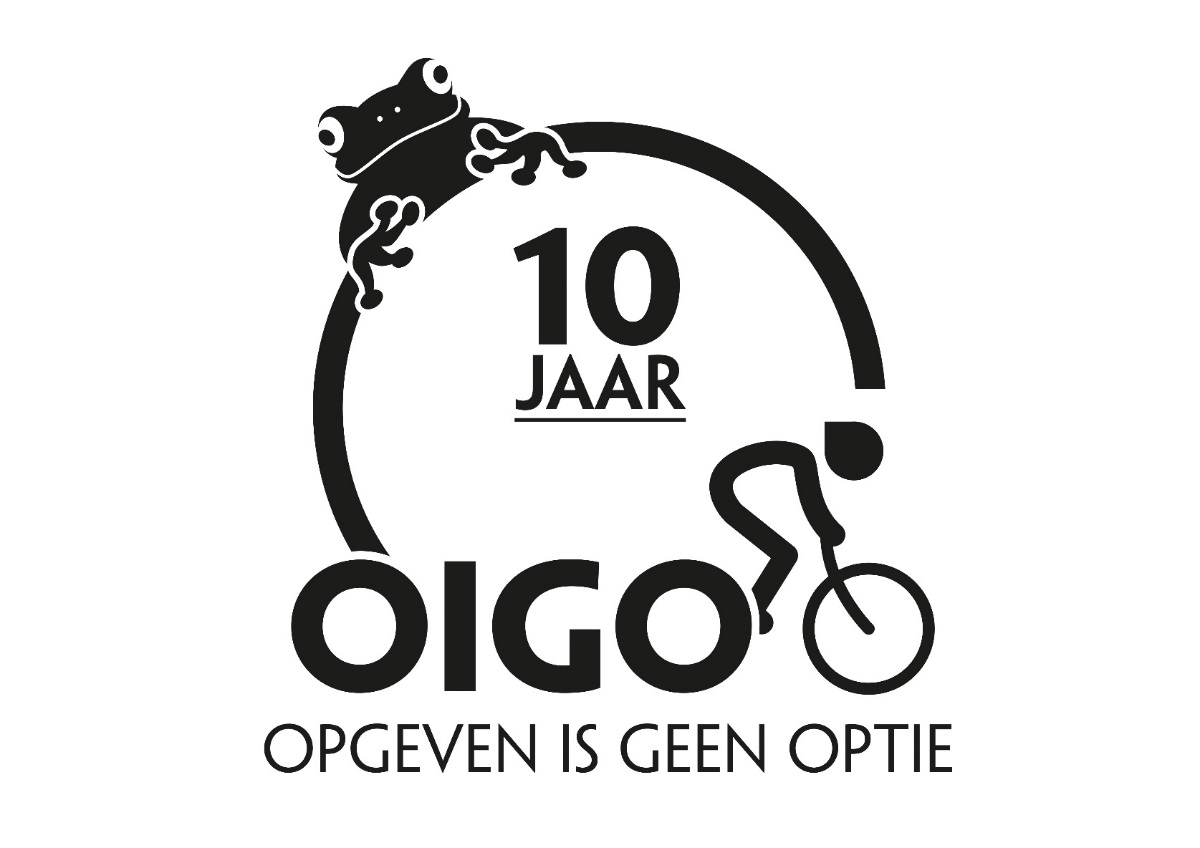 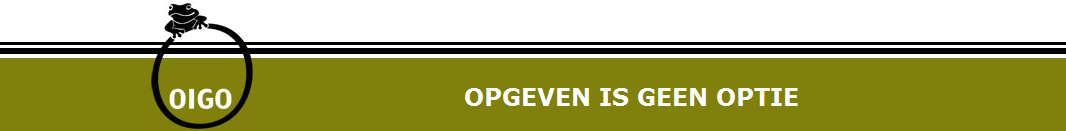 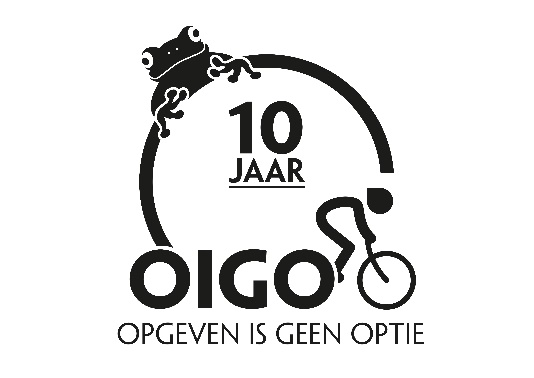 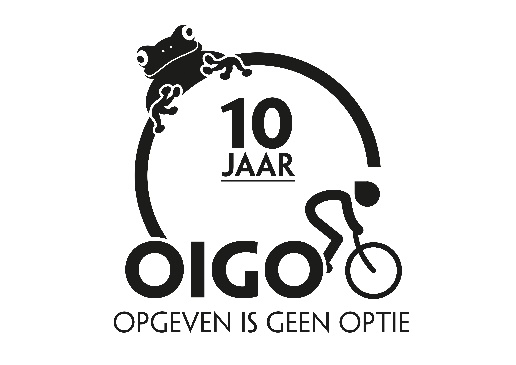 Fietsen voor OIGO
26 mei / 2-9-16 juni 2017
Starten aan Kalkenkerk om 19u
(9 juni Laarne)
Nadien mogelijkheid tot het nuttigen van een drankje en een hapje

ONTBIJT zondag 25 juni vanaf 8u in Skala
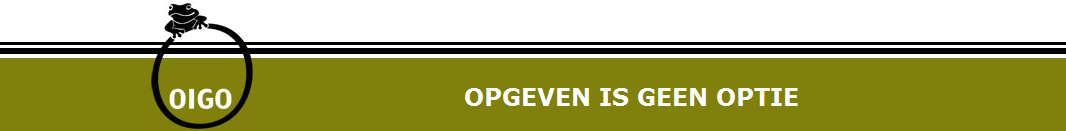 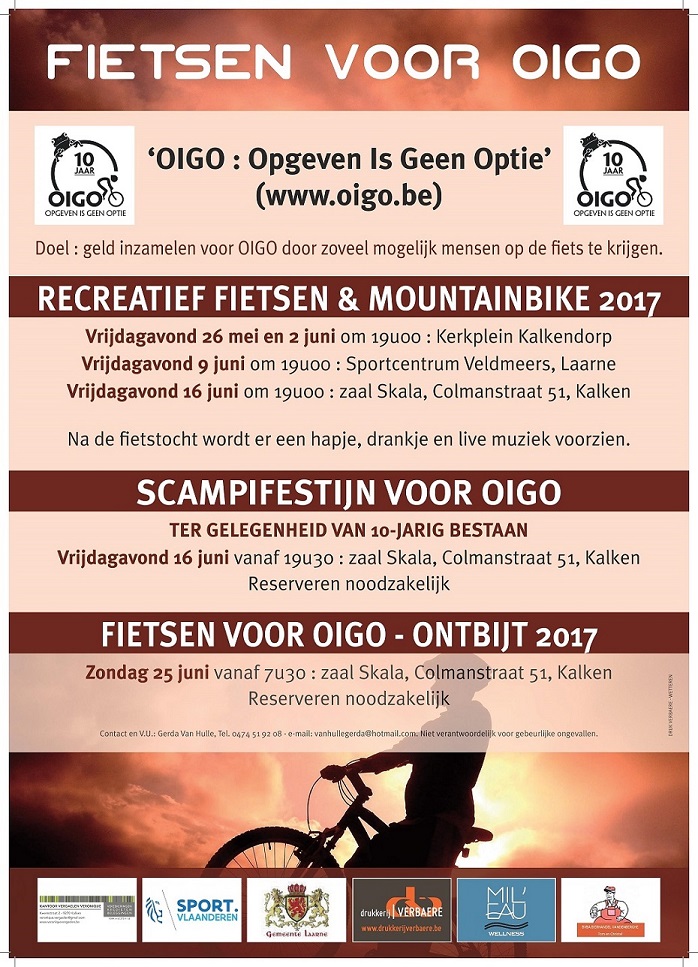 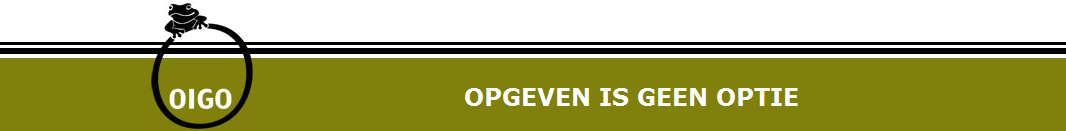 Fietsenvoor OIGO
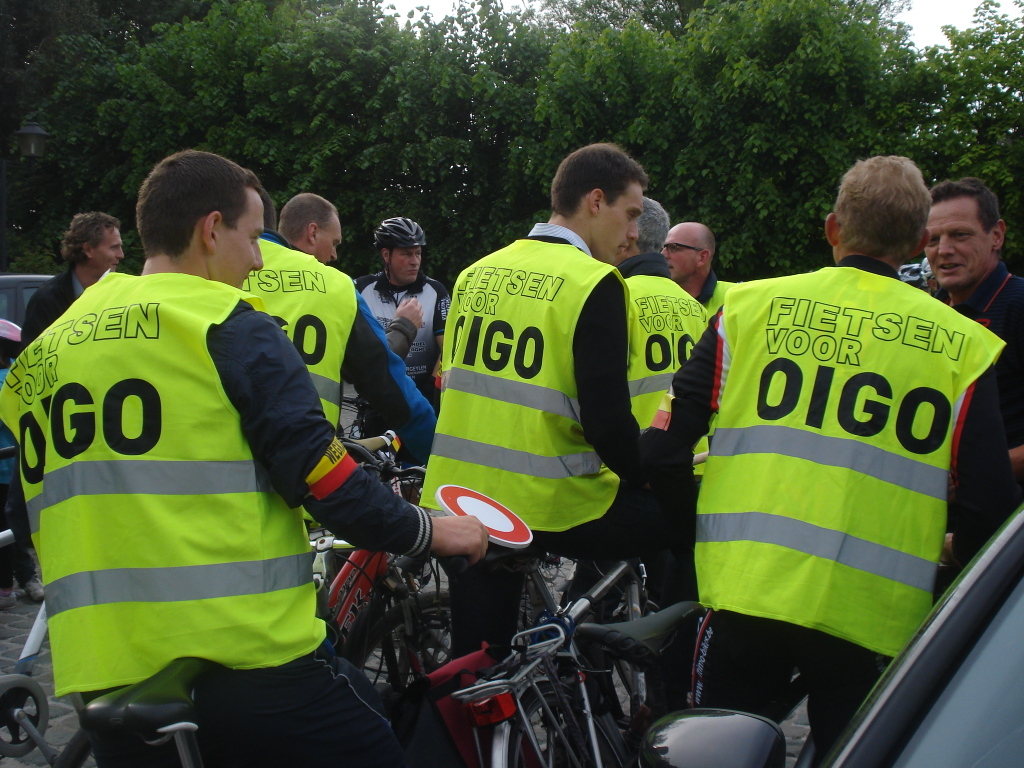 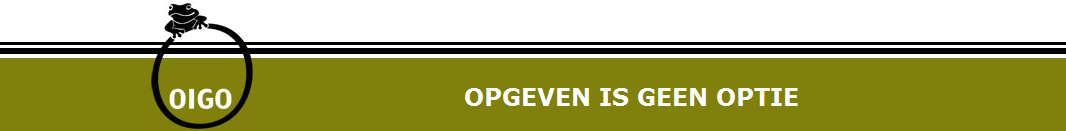 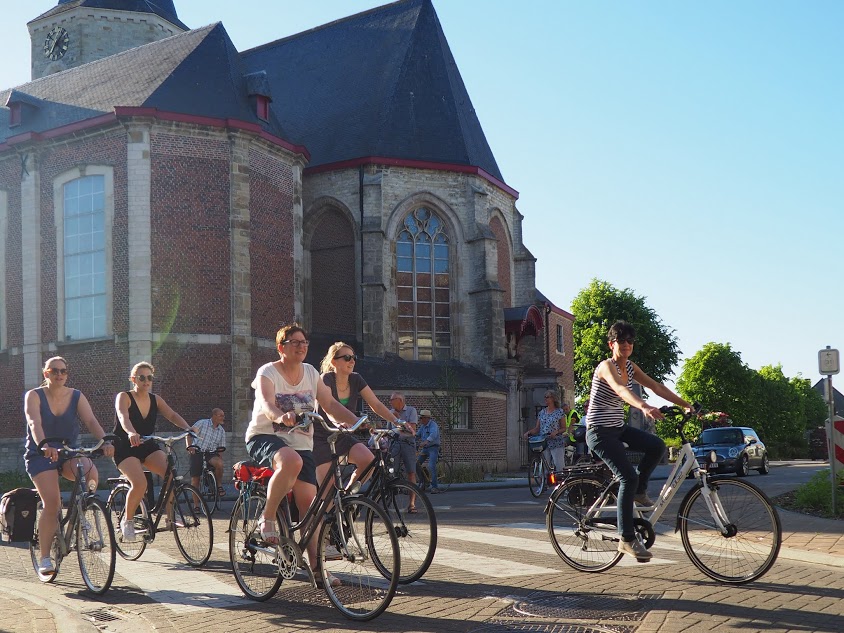 Fietsenvoor OIGO
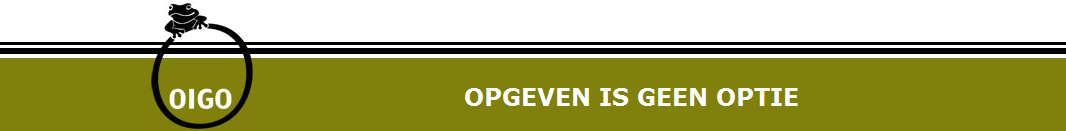 Fietsenvoor OIGO
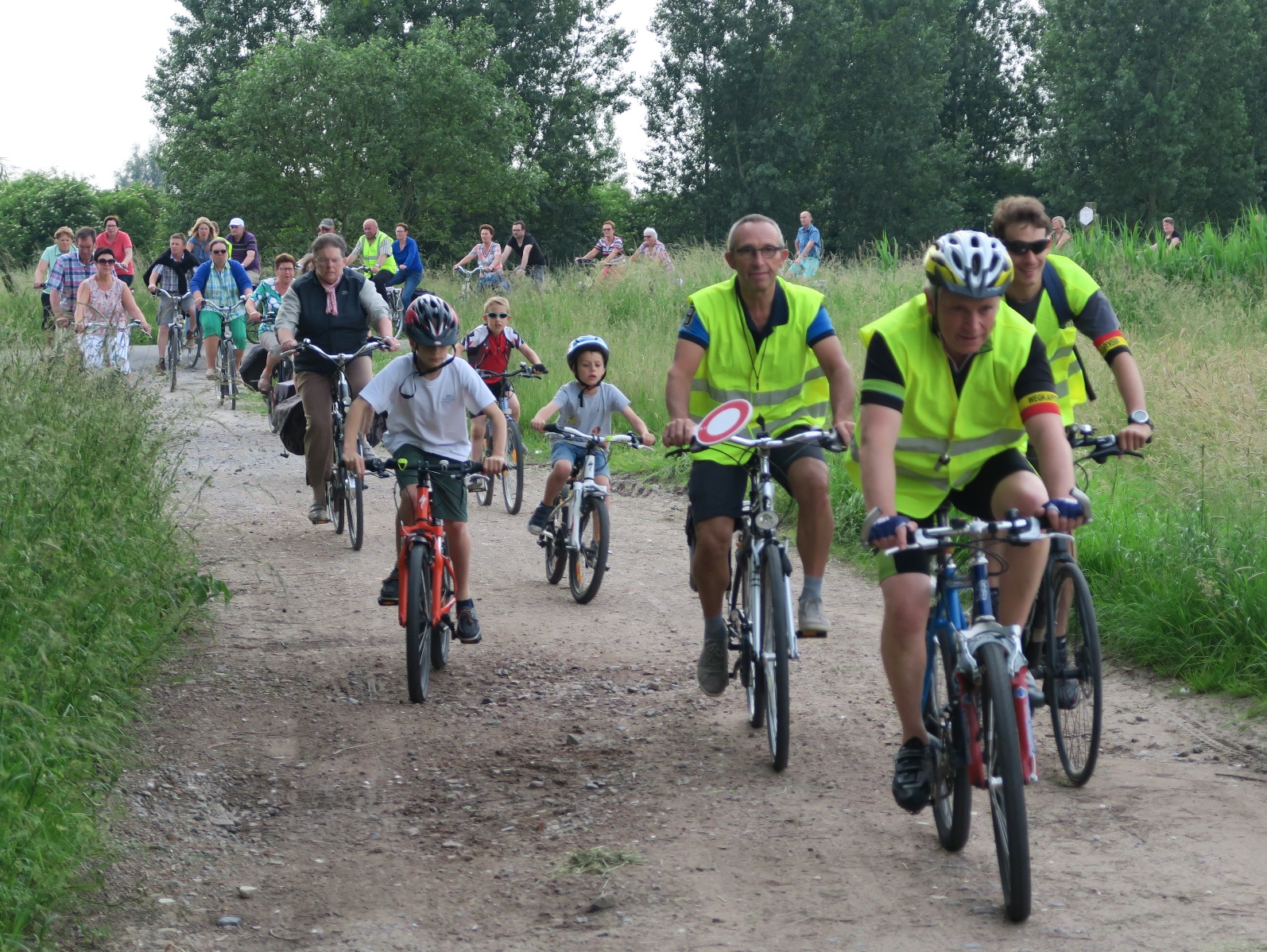 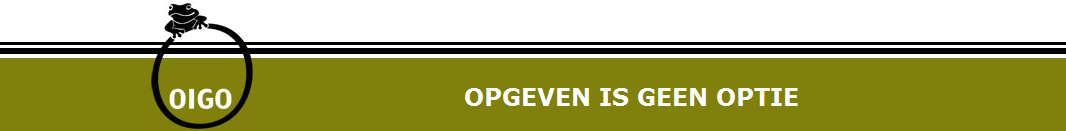 Fietsenvoor OIGO
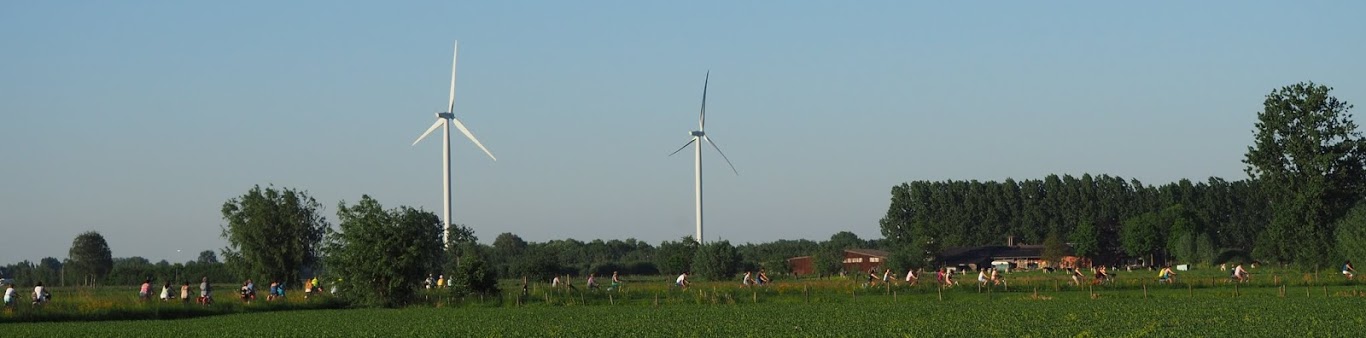 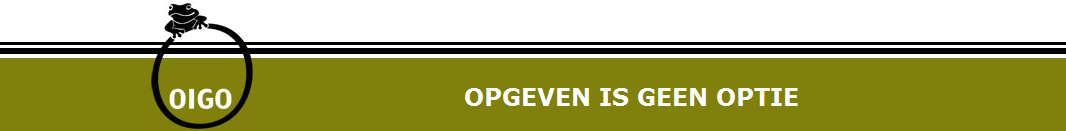 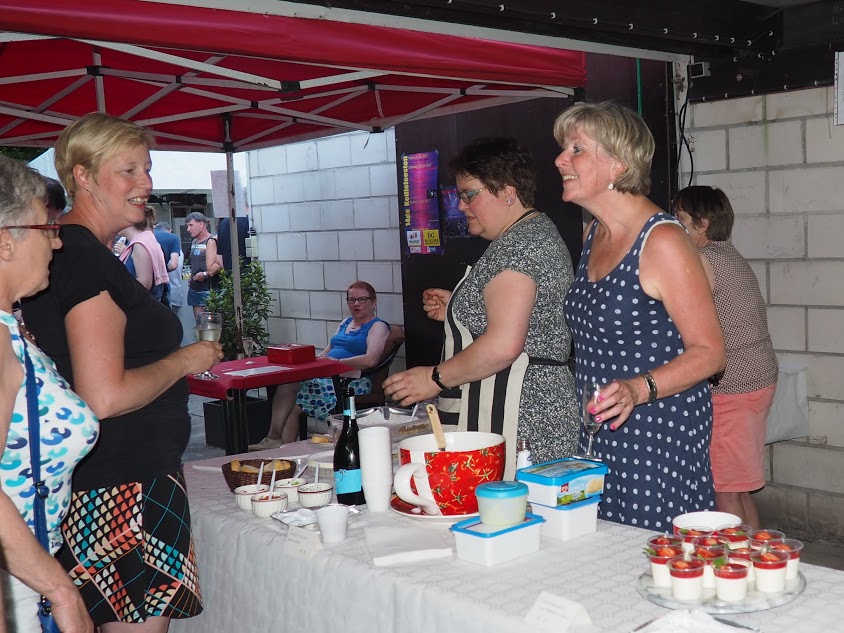 Fietsenvoor OIGO
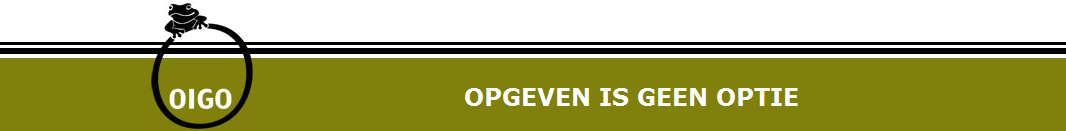 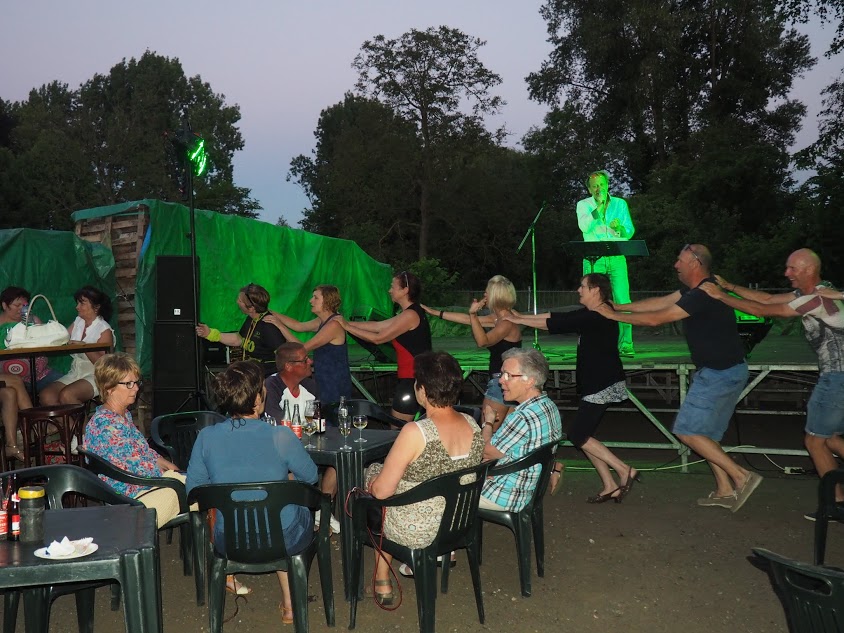 Fietsenvoor OIGO
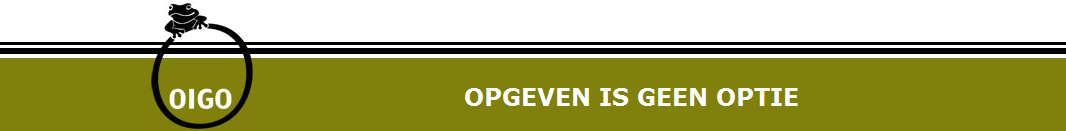 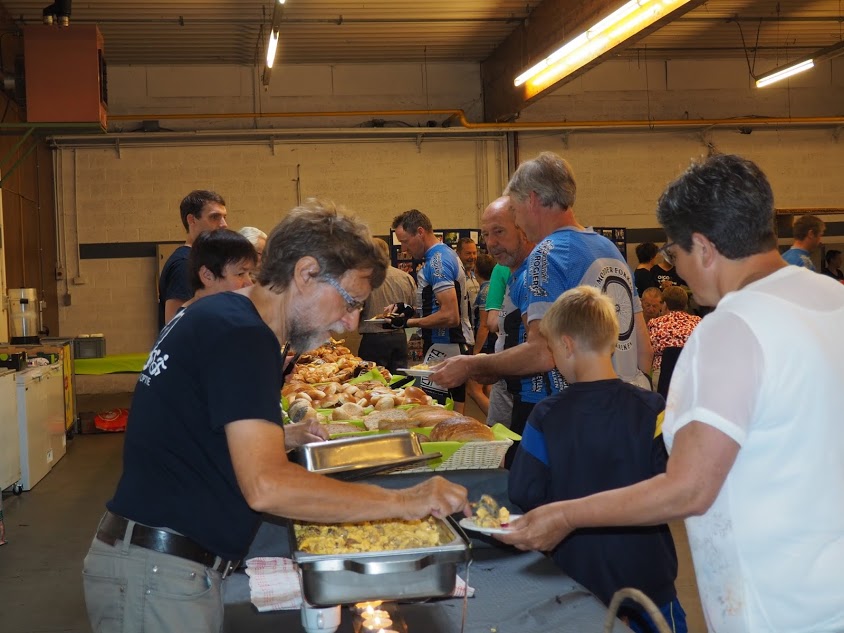 Ontbijtvoor OIGO
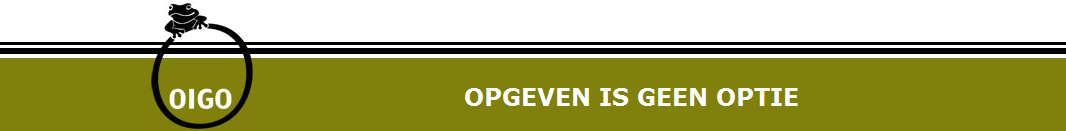 Motoren voor OIGO
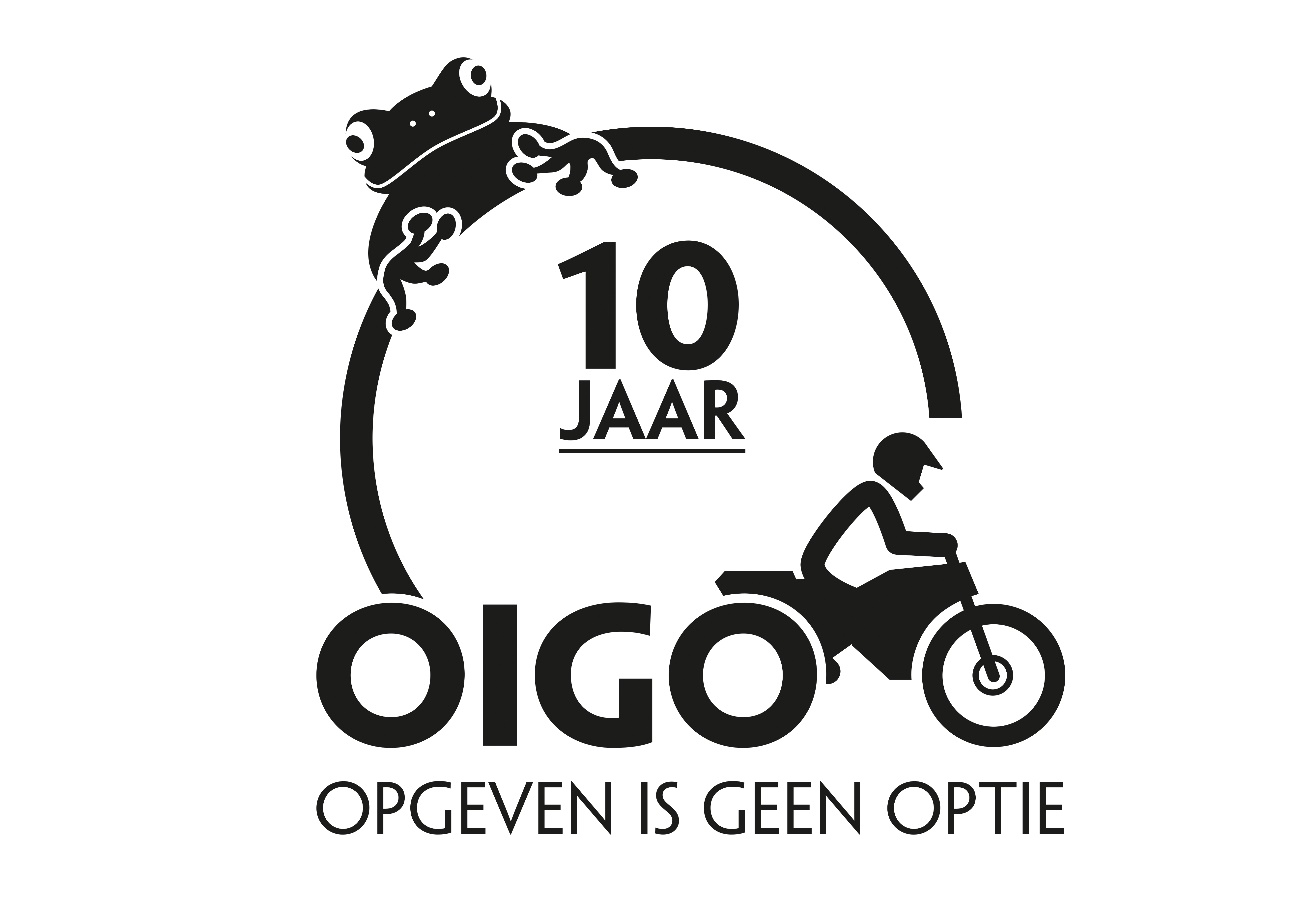 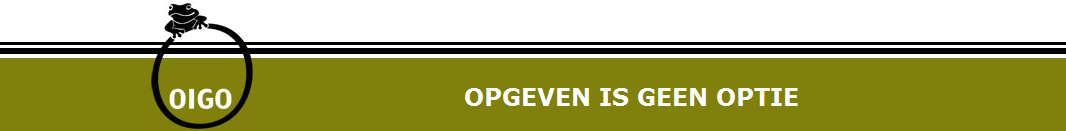 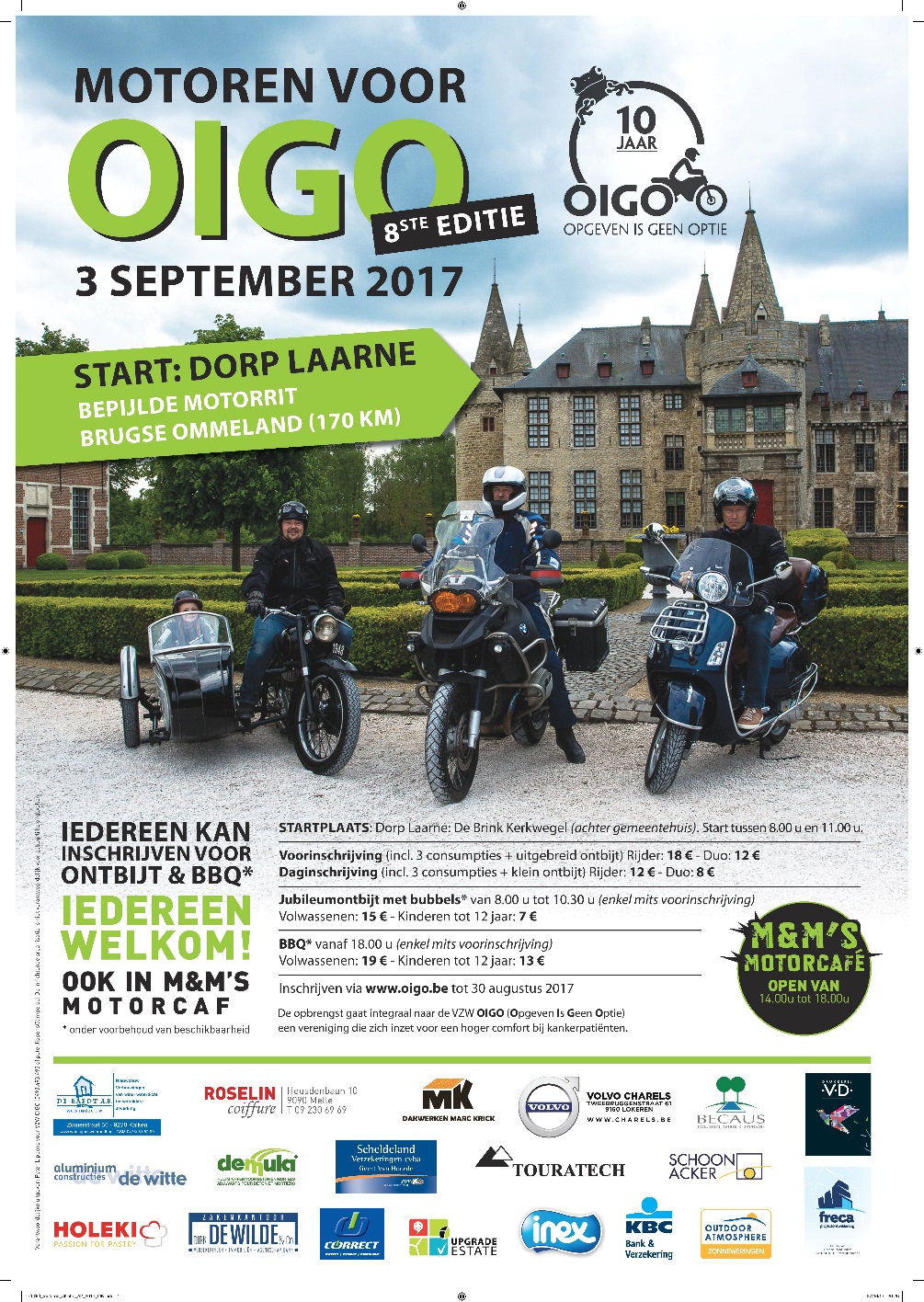 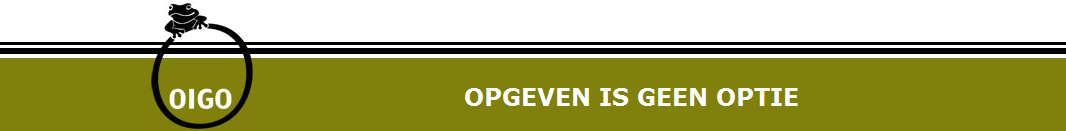 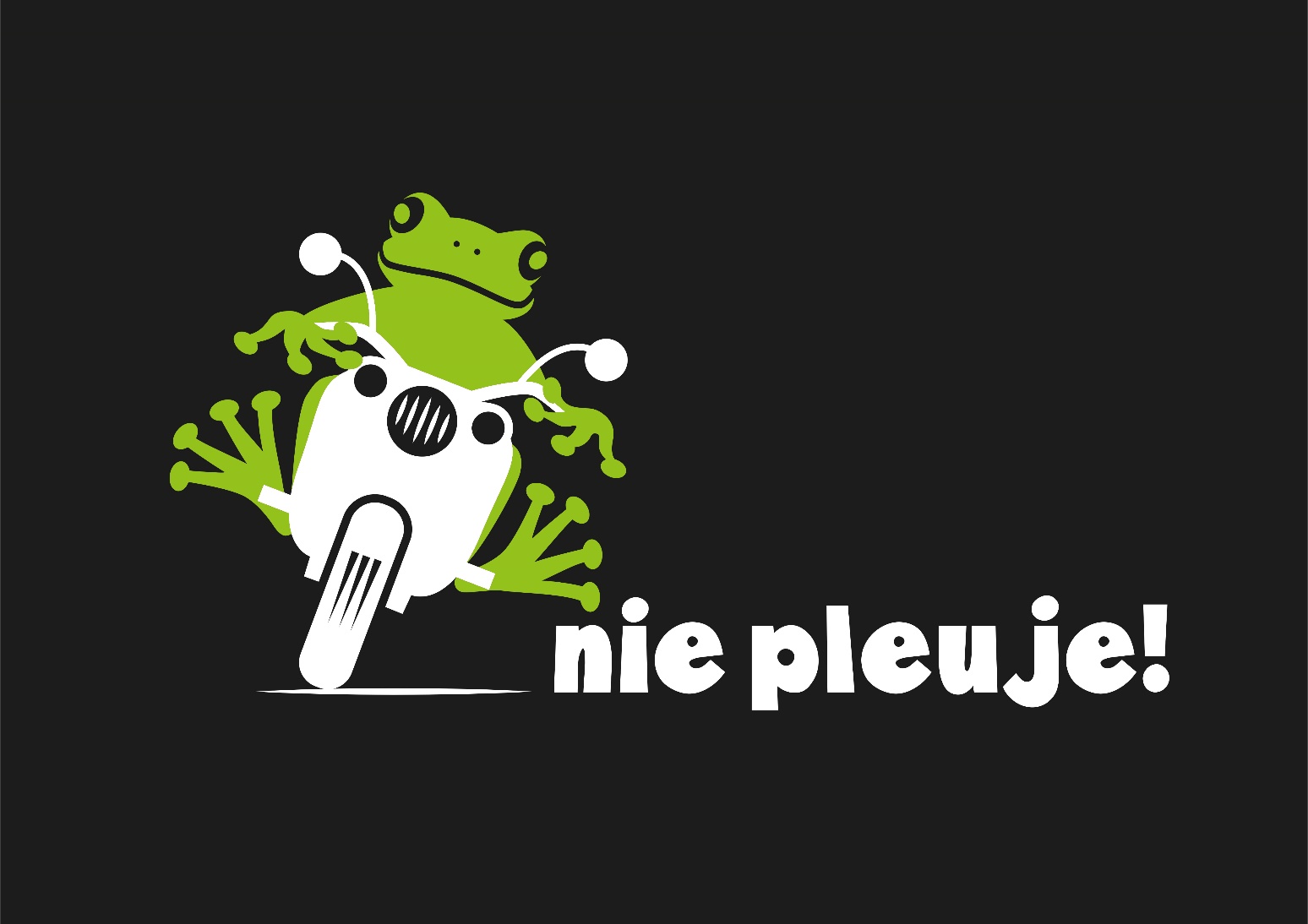 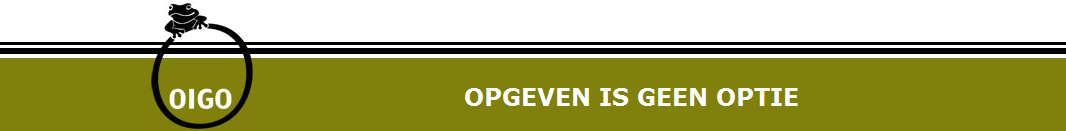 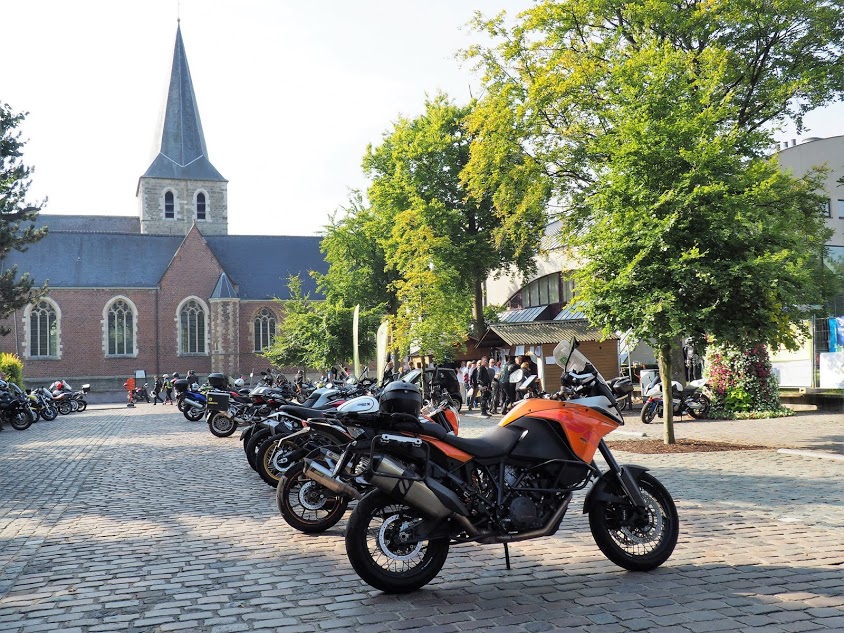 Motorenvoor OIGO
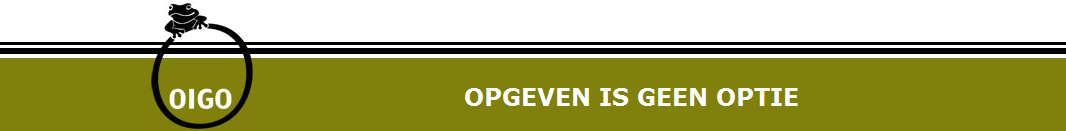 Motorenvoor OIGO
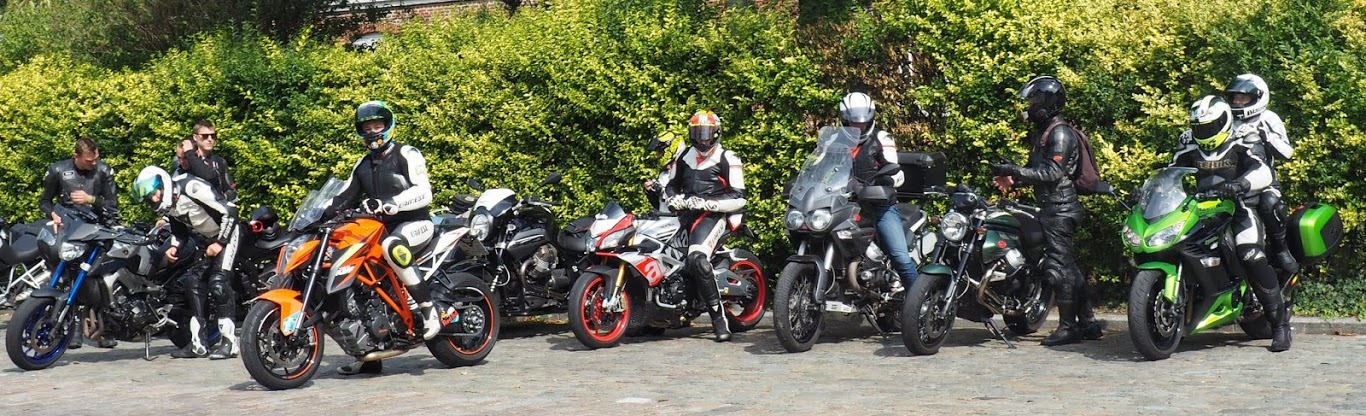 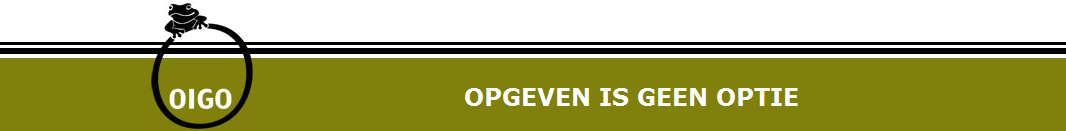 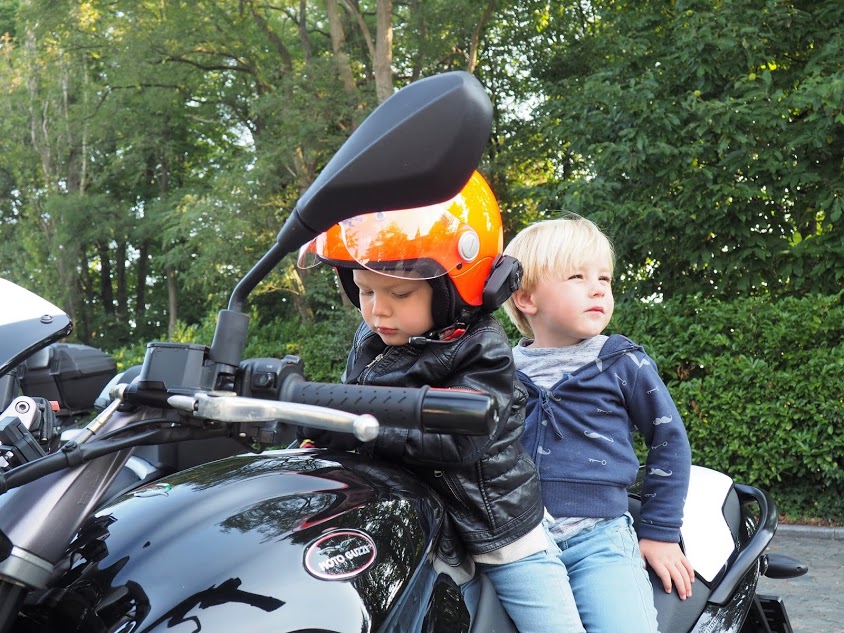 Motorenvoor OIGO
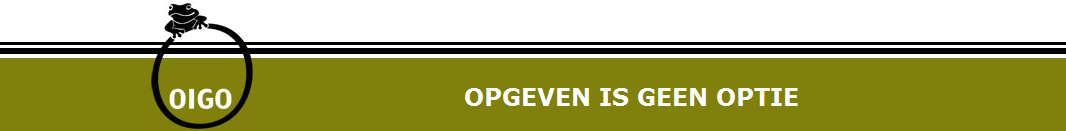 Concert 10 jaar OIGO
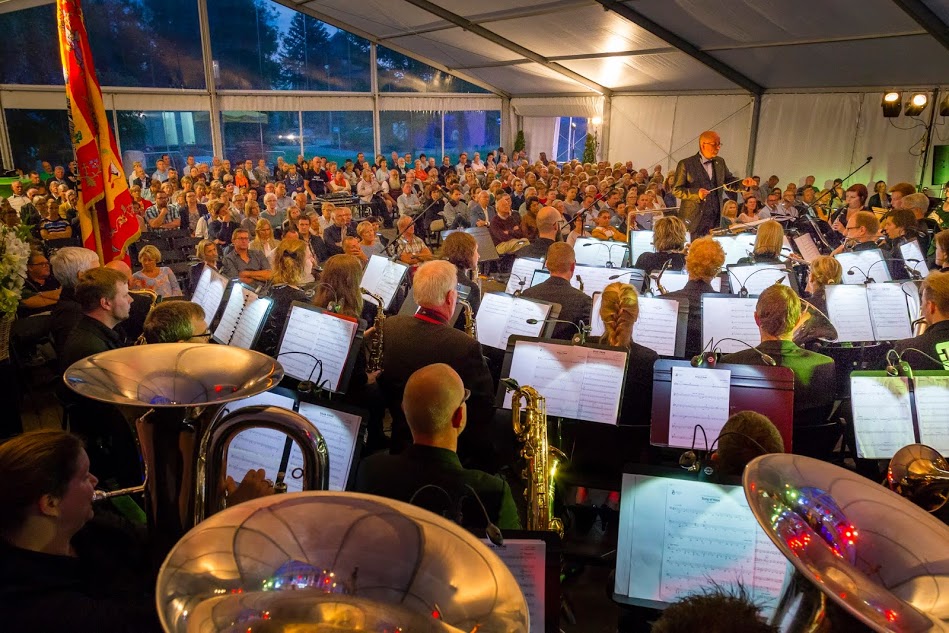 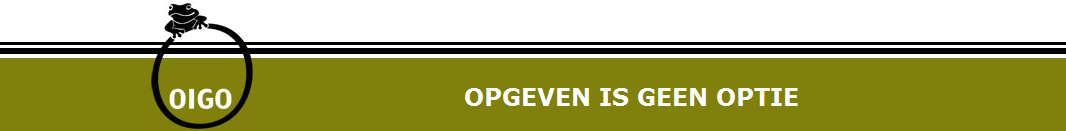 Concert 10 jaar OIGO
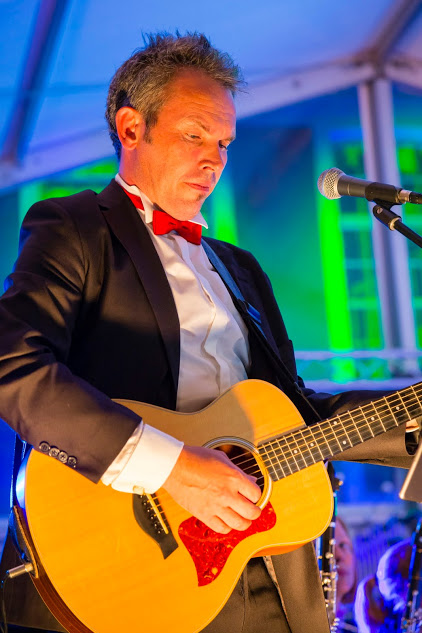 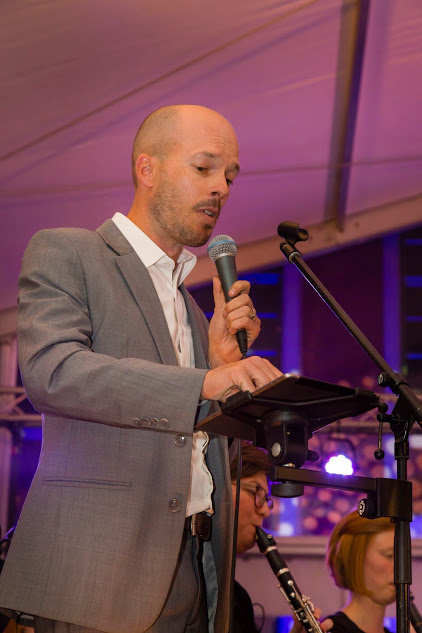 Tom Van Damme
Tom Van De Weghe
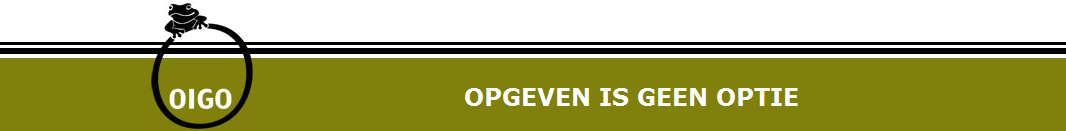 Wandelen voor OIGO
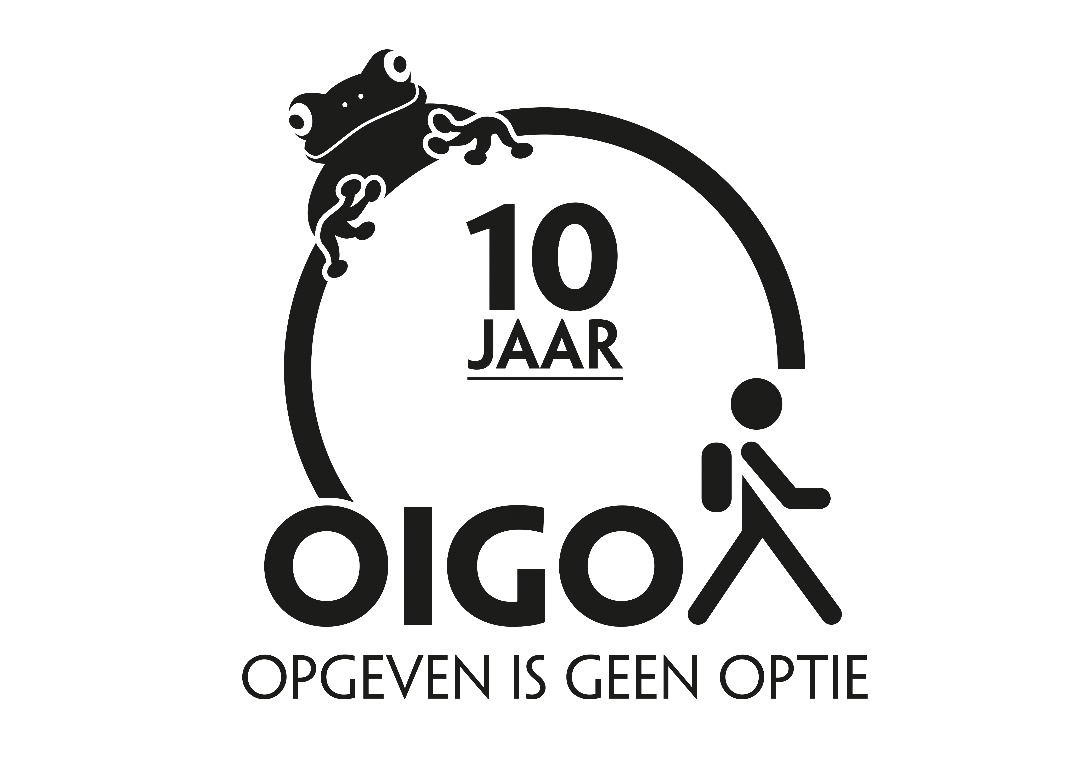 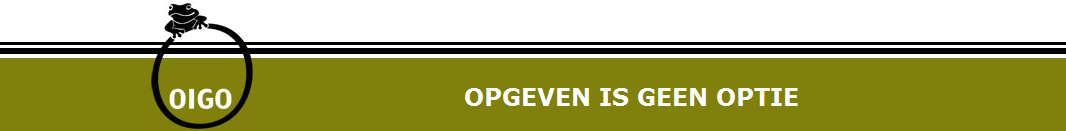 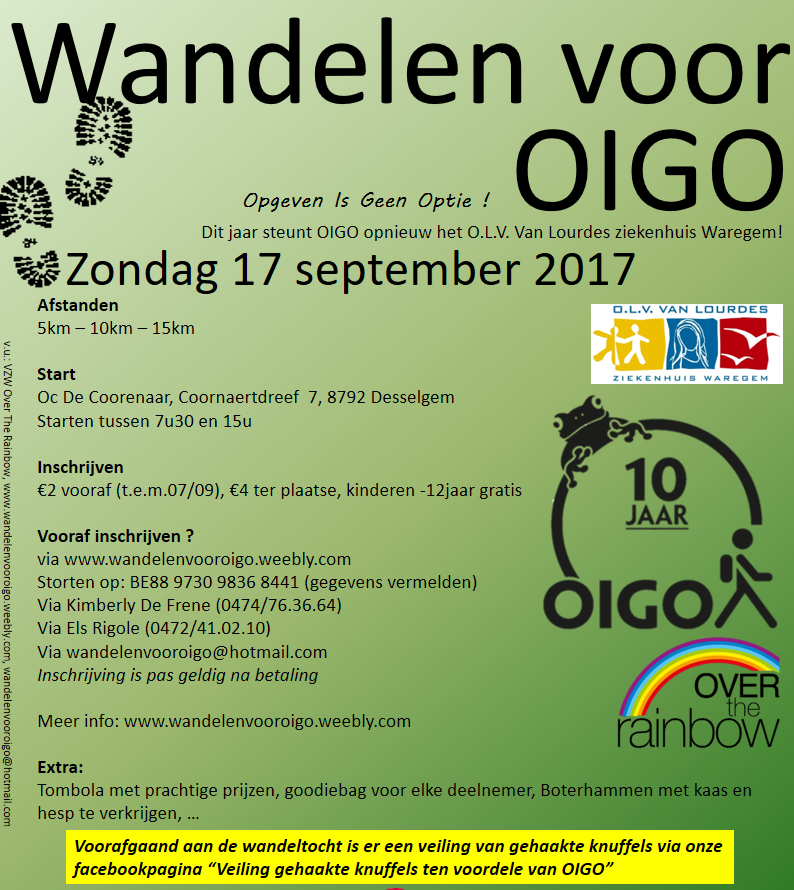 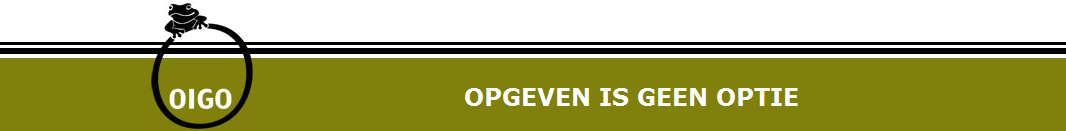 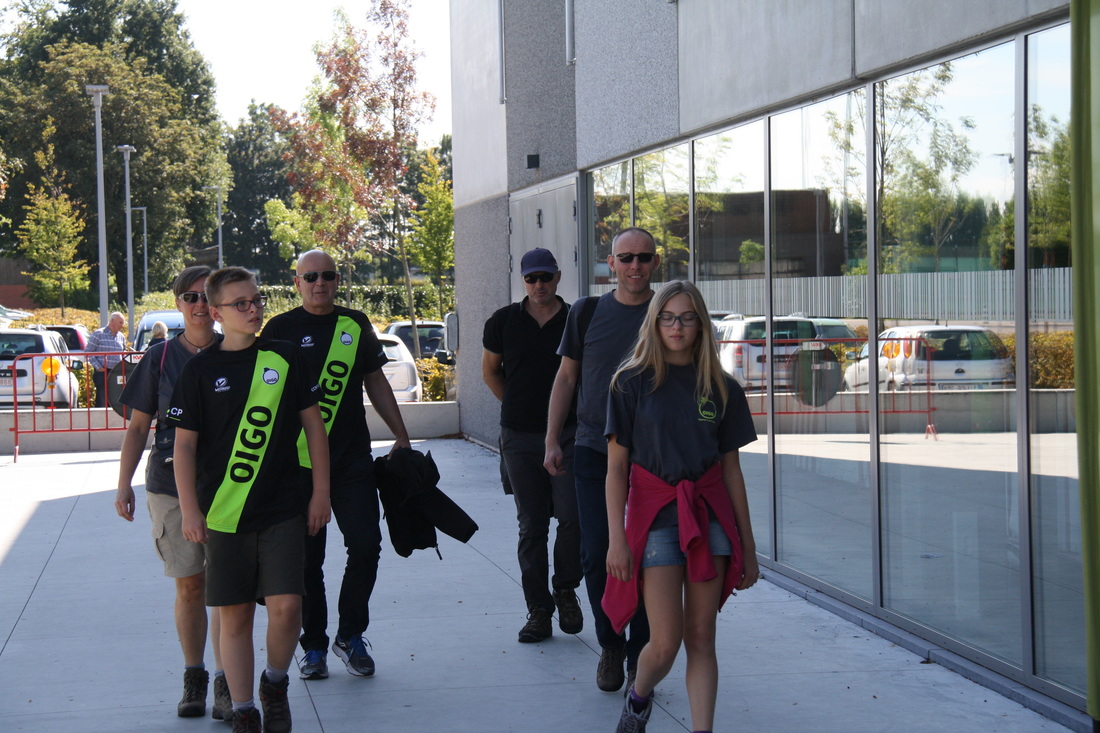 Wandelenvoor OIGO
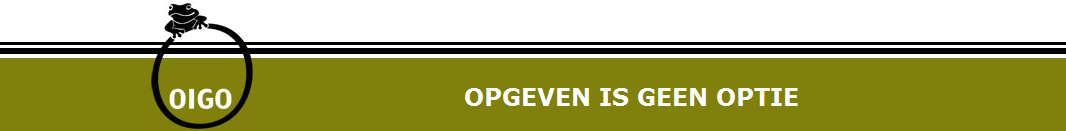 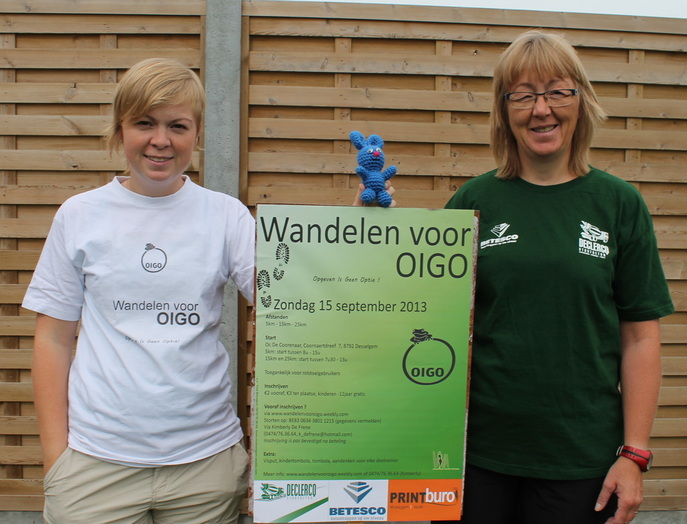 Wandelenvoor OIGO
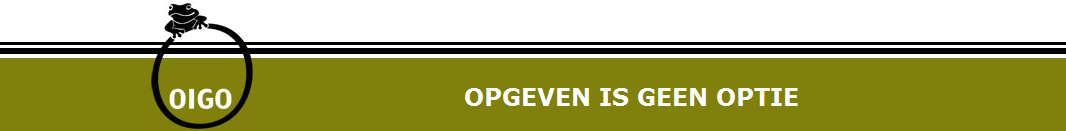 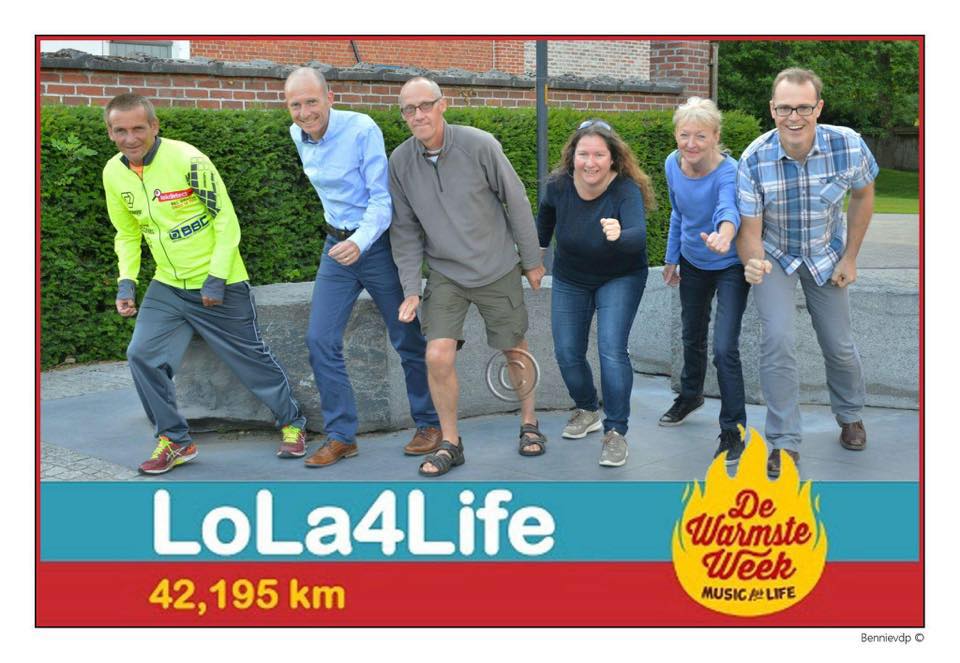 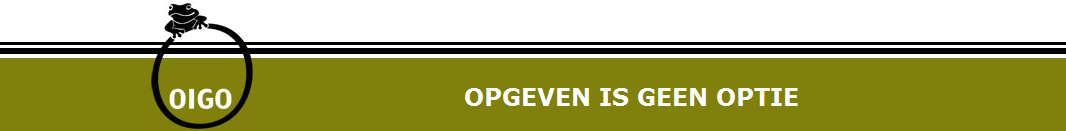 “Lola4Life is een 'jogging' maar wel een heel speciale en mag als 'uniek' omschreven worden.”
'Een marathon in stukjes tvv het goede doel'. Het LoLa4Life-project overkoepelt twee goede doelen nl. Koester voor Lochristi en OIGO voor Laarne/Kalken.
Er wordt gestart aan Laarne Kerk en is het eindpunt Puyenbroek.
Maar... je bent niet verplicht (diegenen die dat willen kunnen dat natuurlijk wel) de volledige afstand te lopen van je startpunt tot Puyenbroeck. 
Je kan op elk van de hieronder aangeduide plaatsen vertrekken of stoppen. 
De tijdstippen waarop 'vertrokken' wordt staan ook meegegeven! Op de verschillende 'stops' zal ook voor randanimatie gezorgd worden en dit ook om 'toeschouwers' naar het event te lokken en nog aan geldinzameling te doen!
 Er wordt in groep gelopen en aan elk van de hieronder aangeduide locaties wordt halt gehouden. 
Mensen die niet mee lopen worden alvast uitgenodigd om op die plaatsen een kijkje te komen nemen.
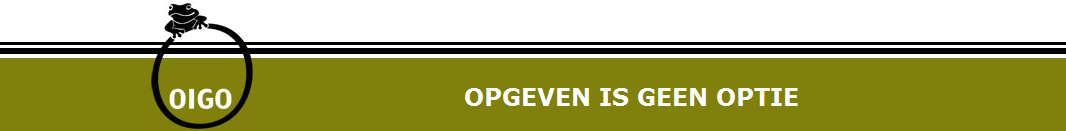 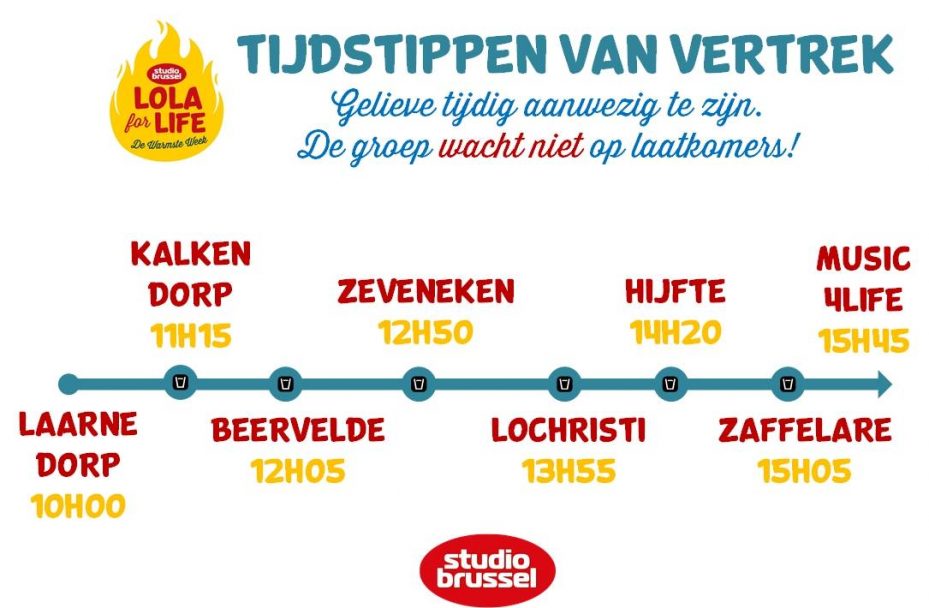 LoLa4Life
zaterdag
23 december
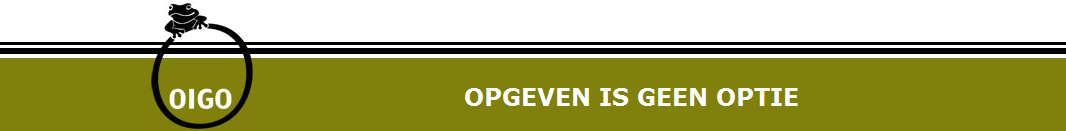 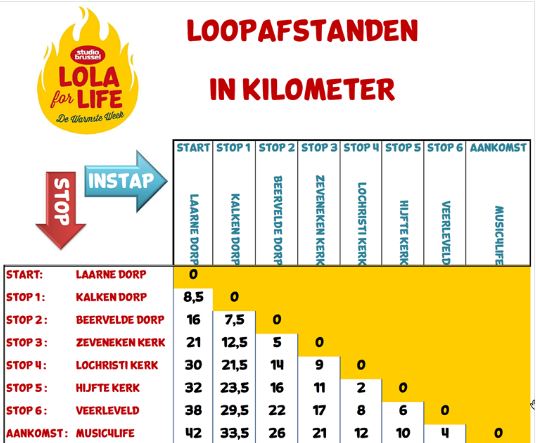 LoLa4Life
zaterdag
23 december
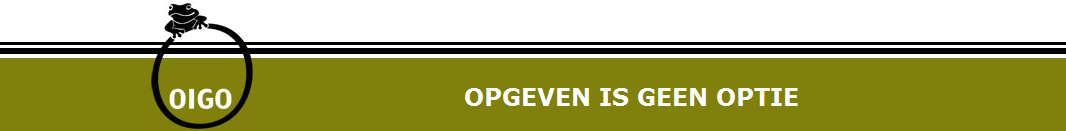 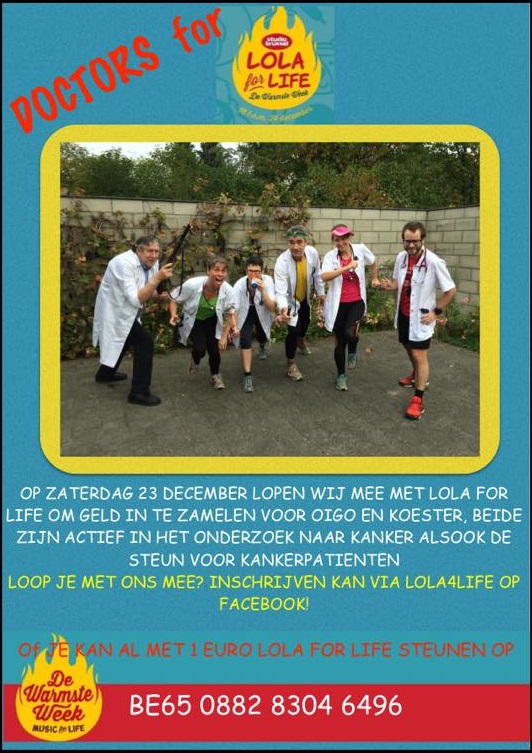 LoLa4Life
zaterdag
23 december
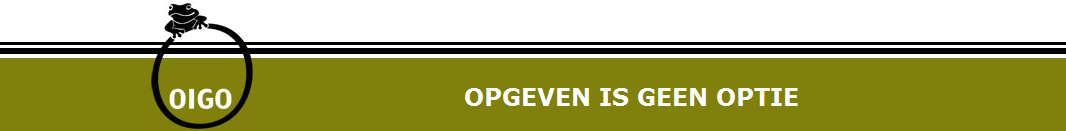 Meer infowww.oigo.befacebookpagina OIGO
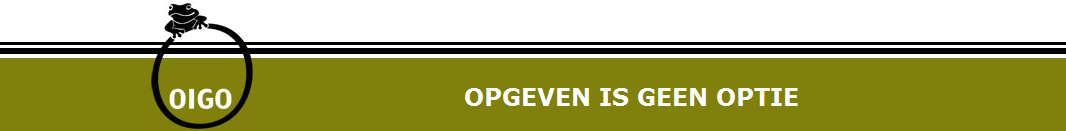 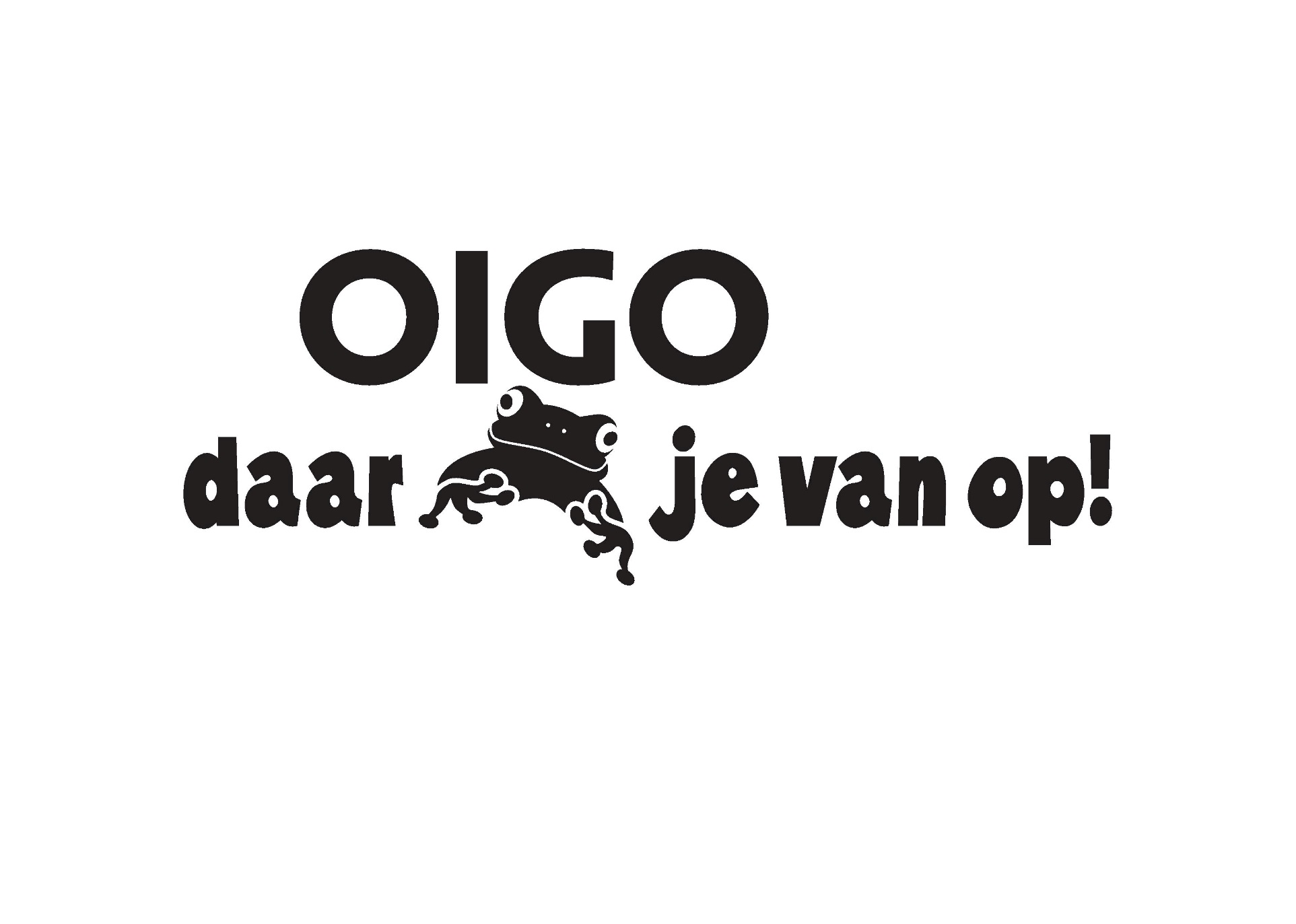 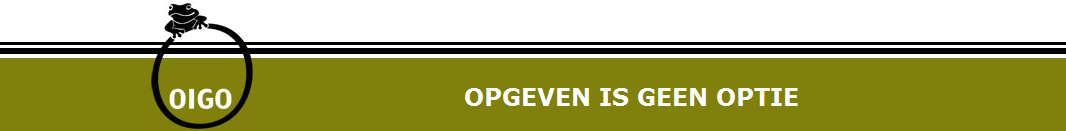